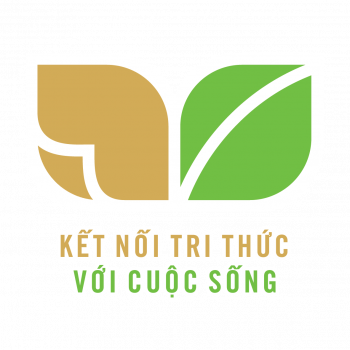 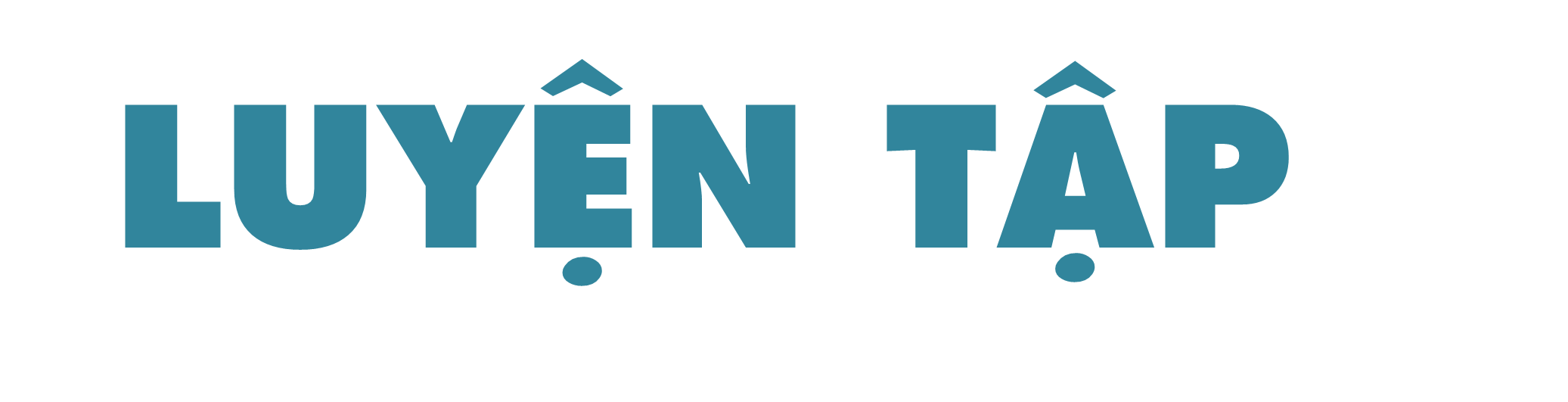 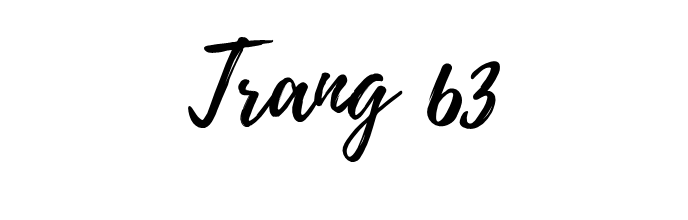 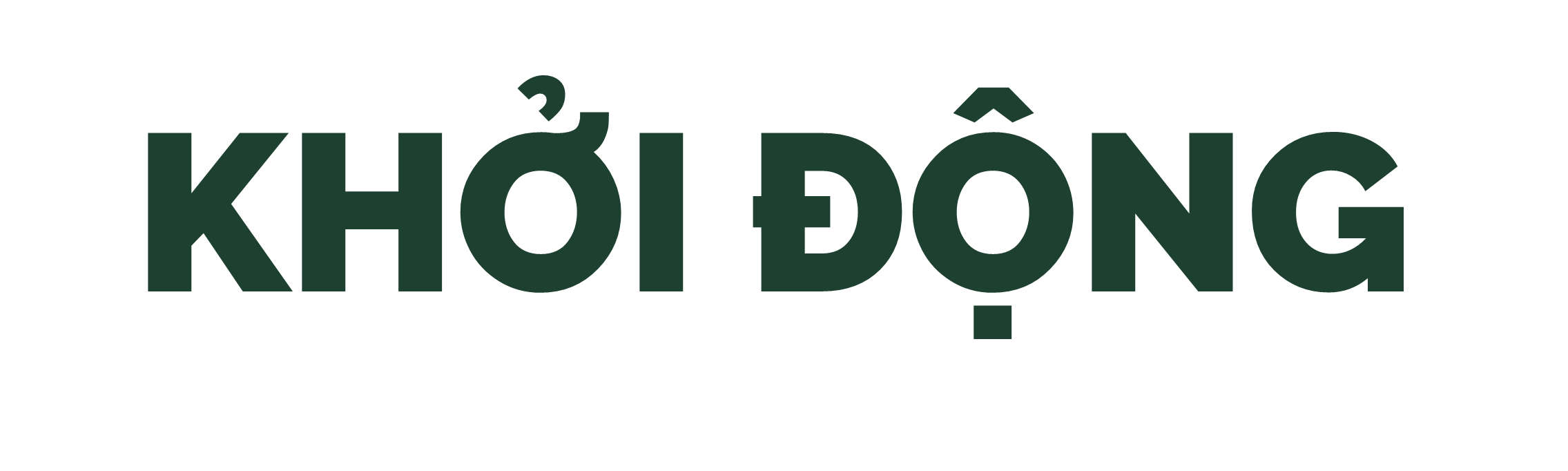 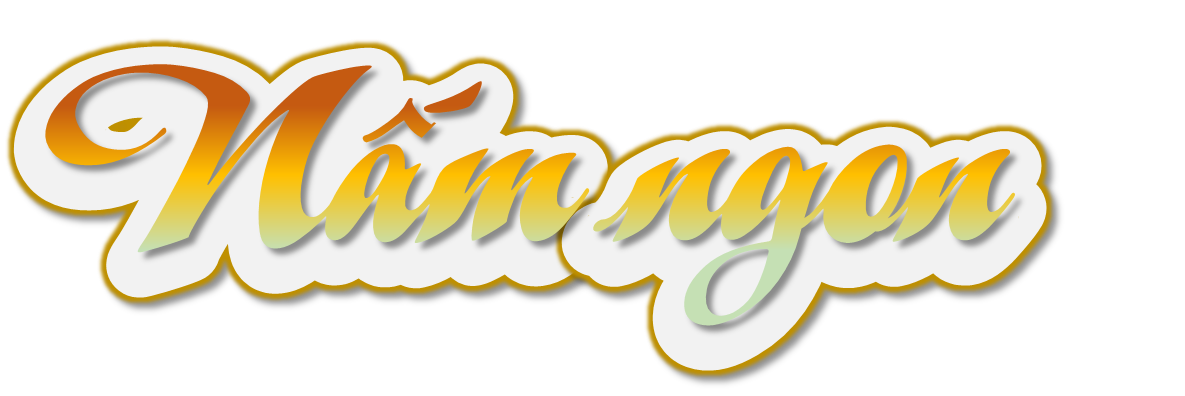 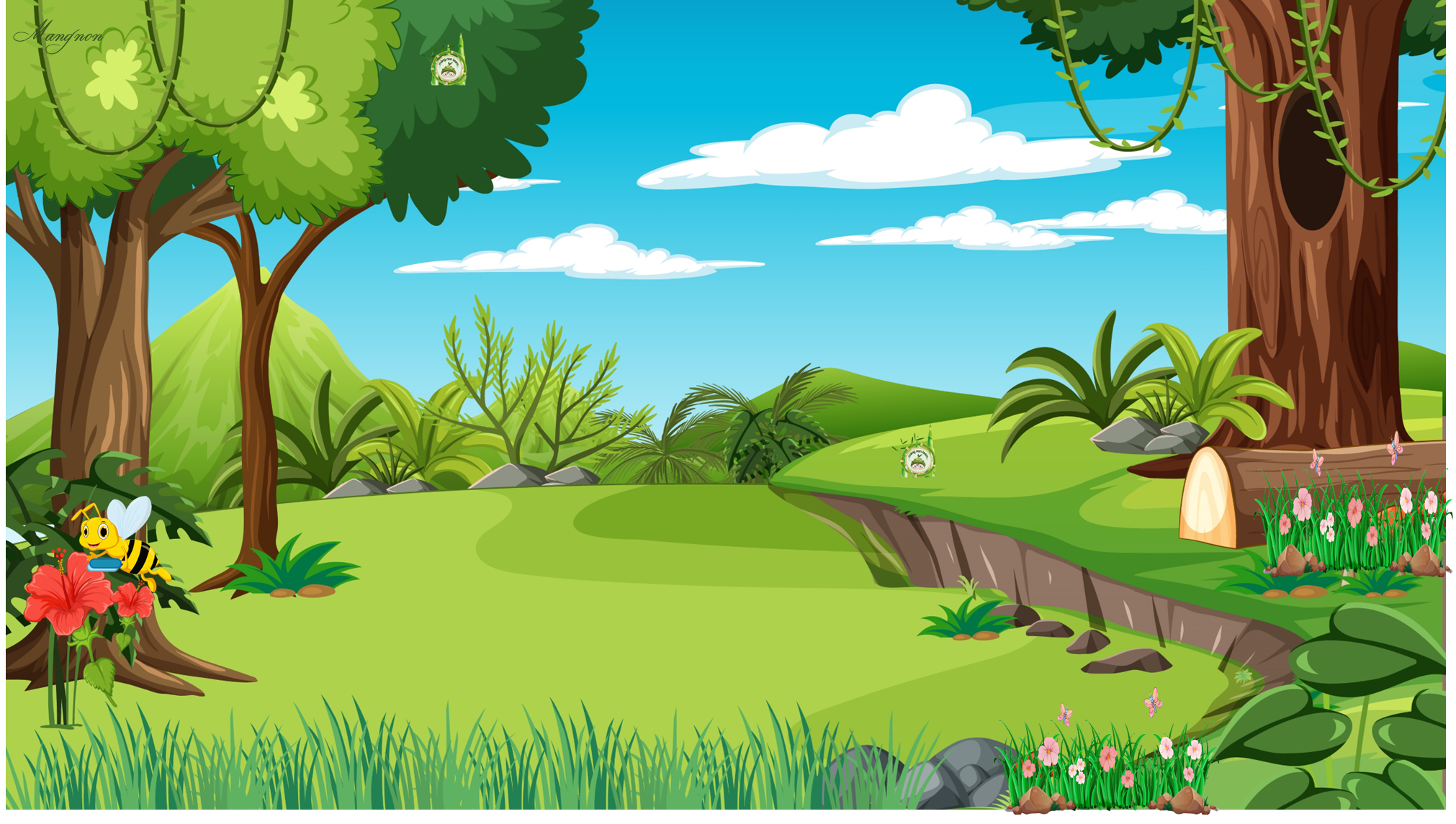 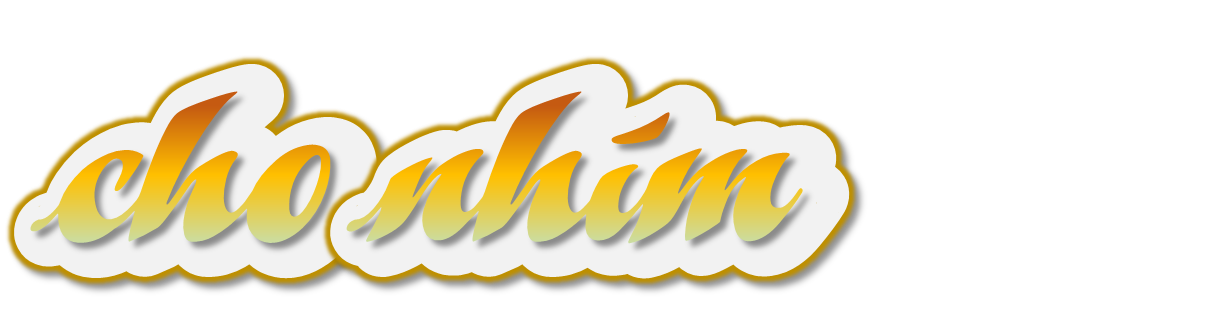 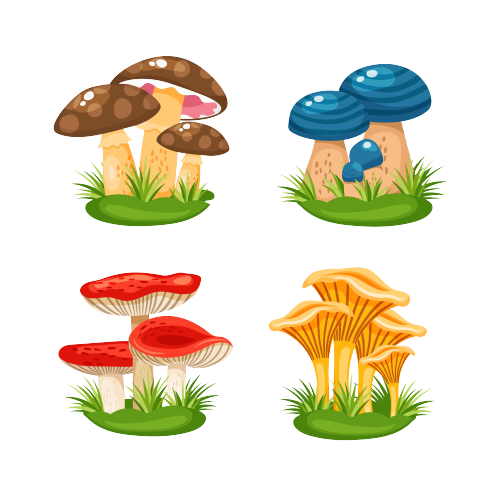 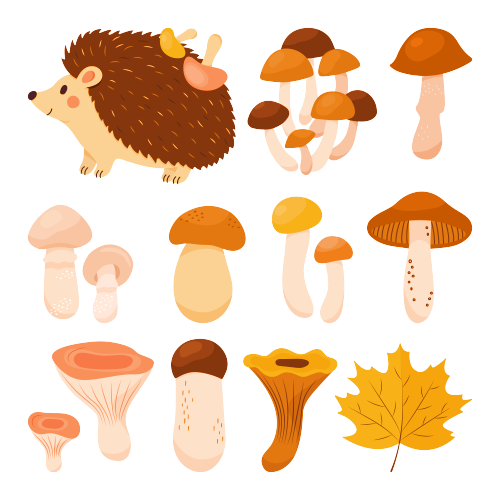 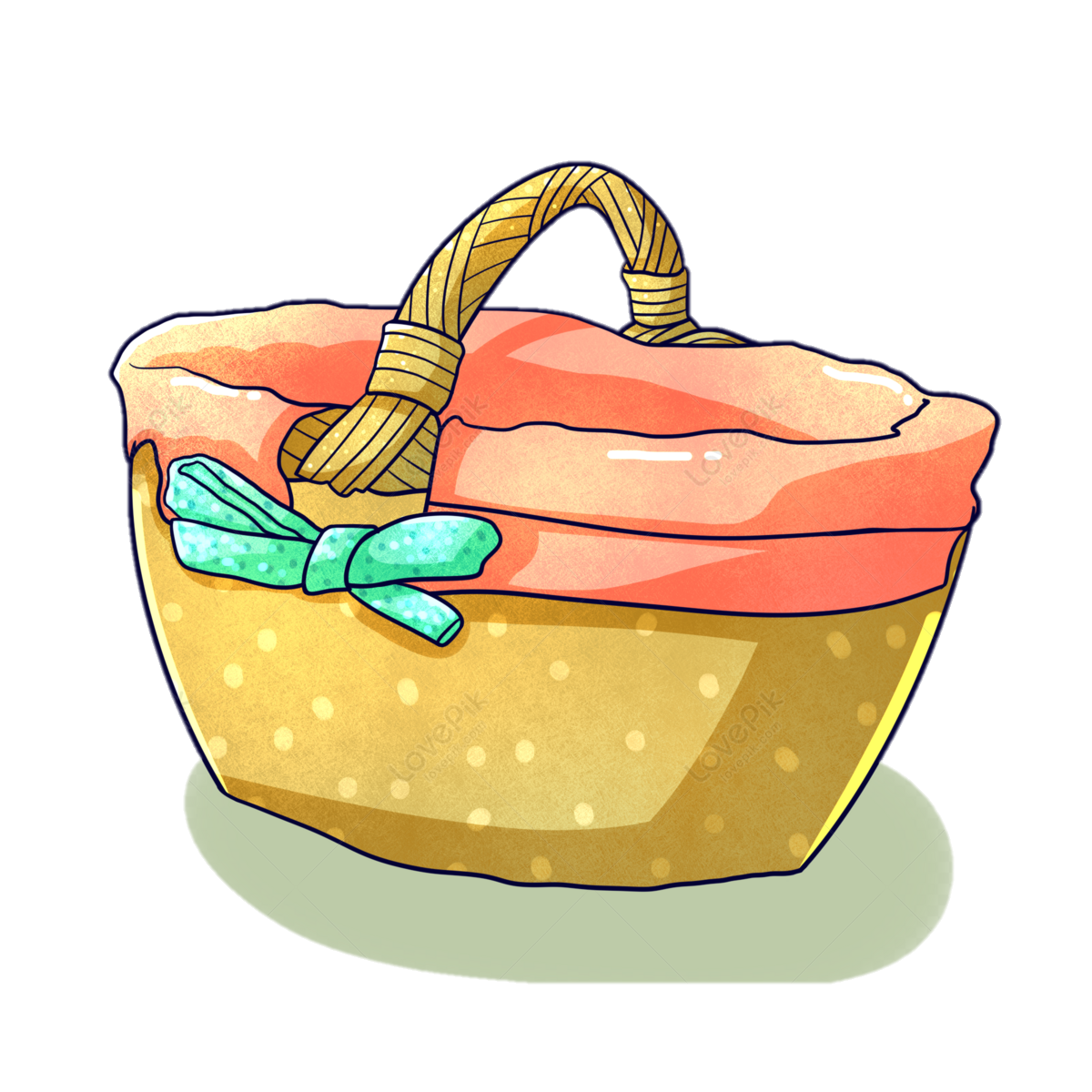 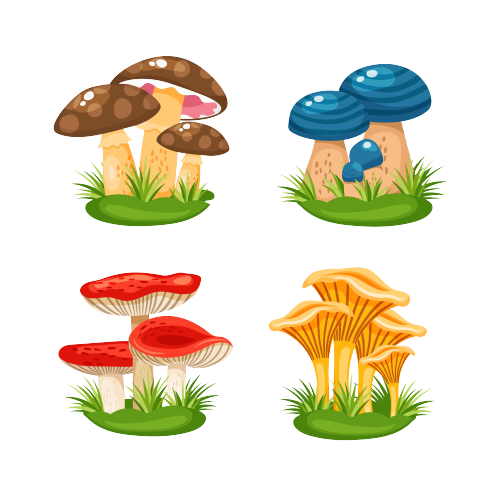 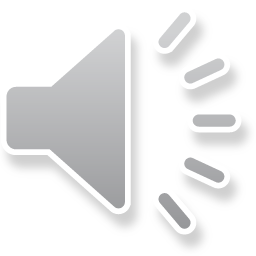 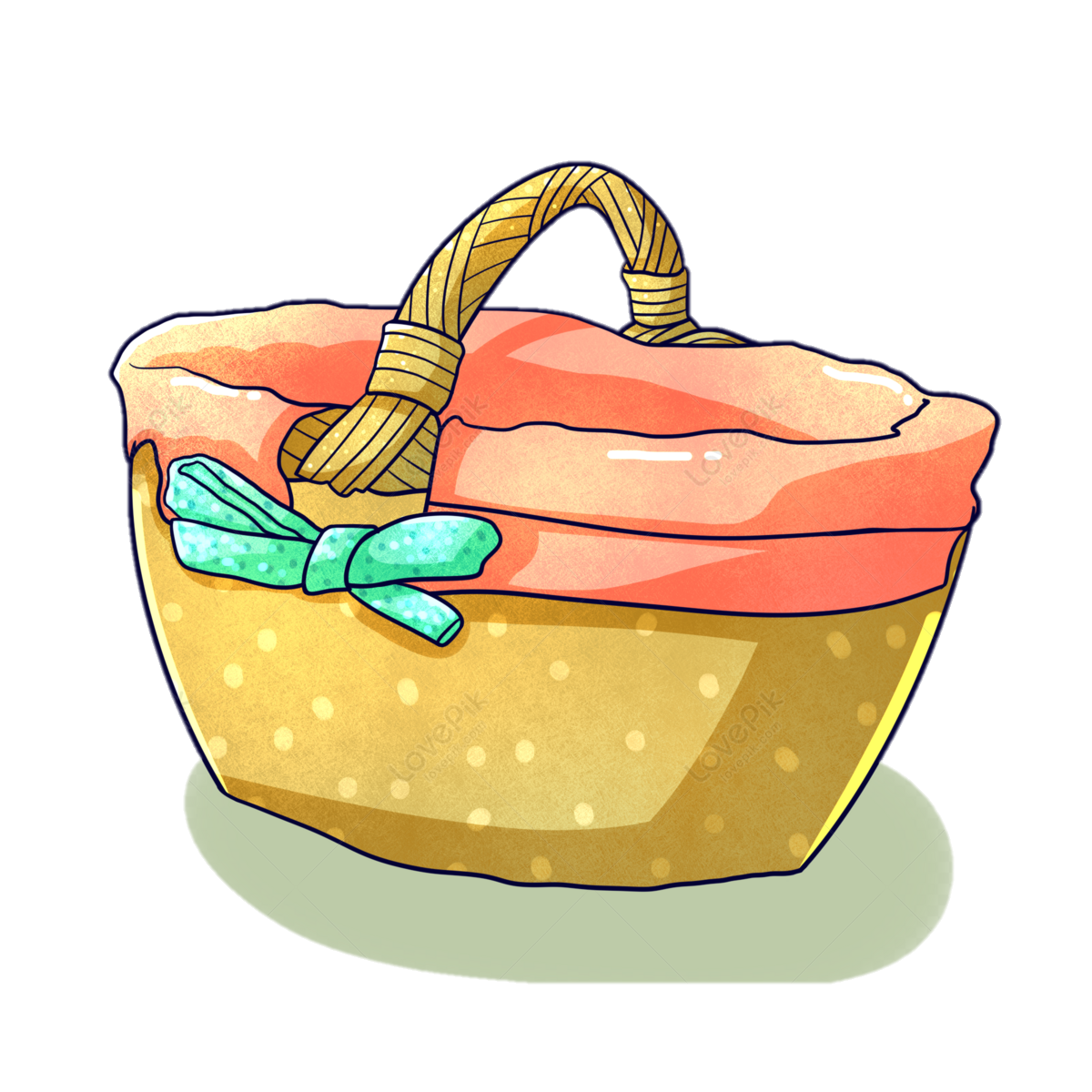 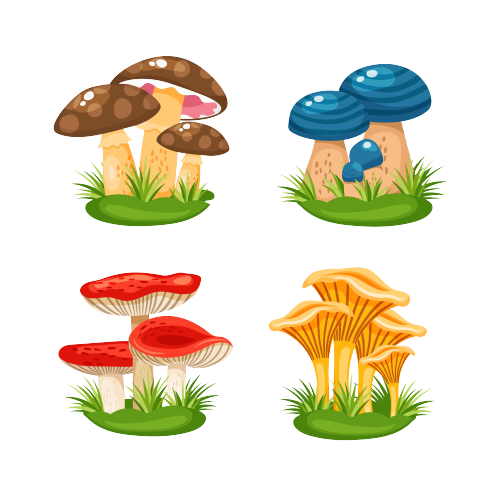 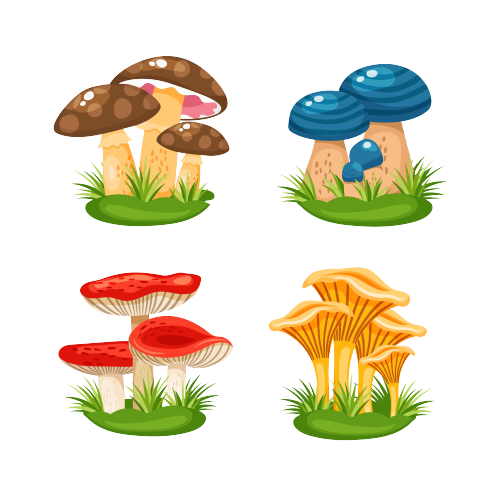 [Speaker Notes: Nhấn vào nhím để đến slide bài học]
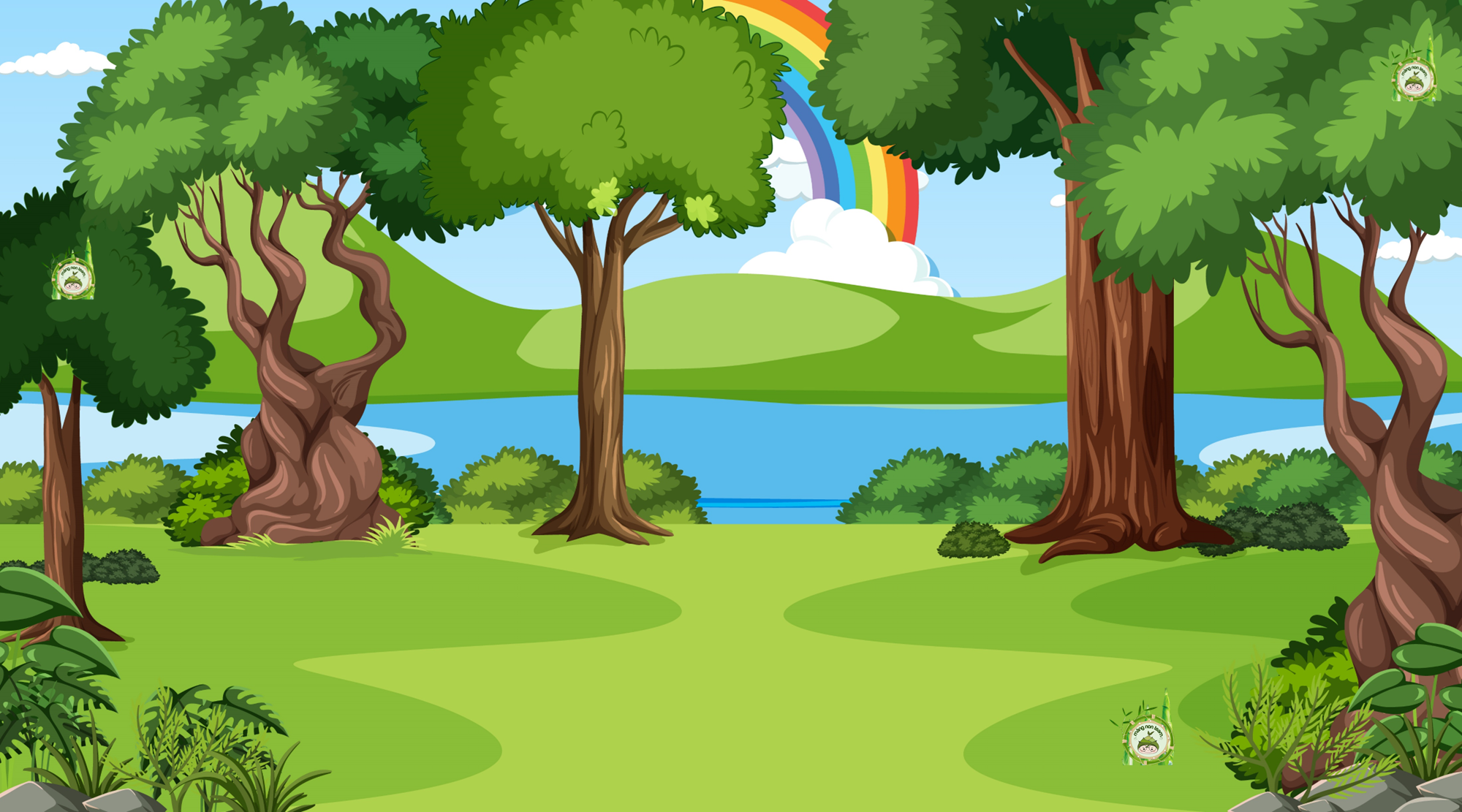 Phân số nào bằng phân số
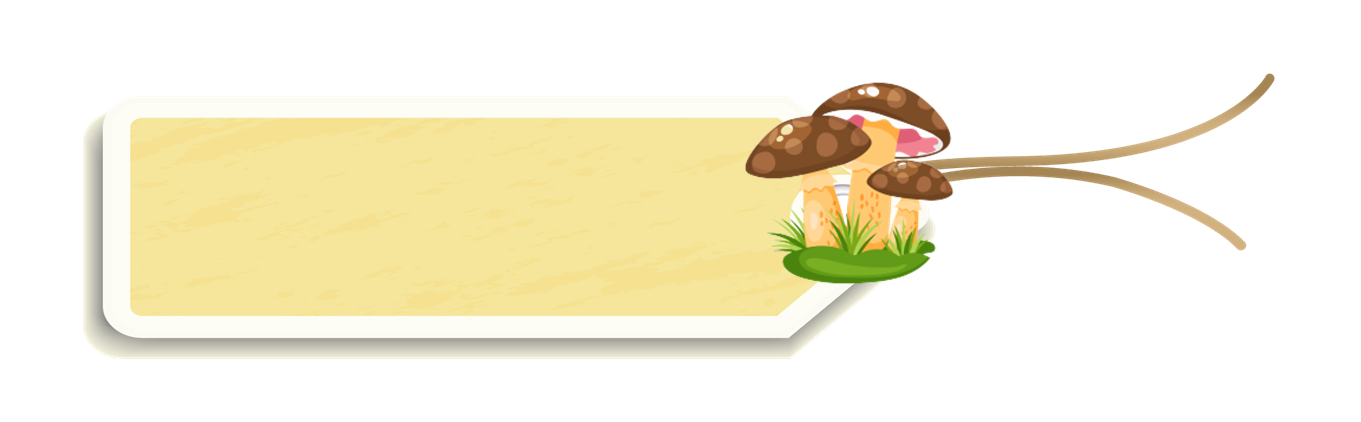 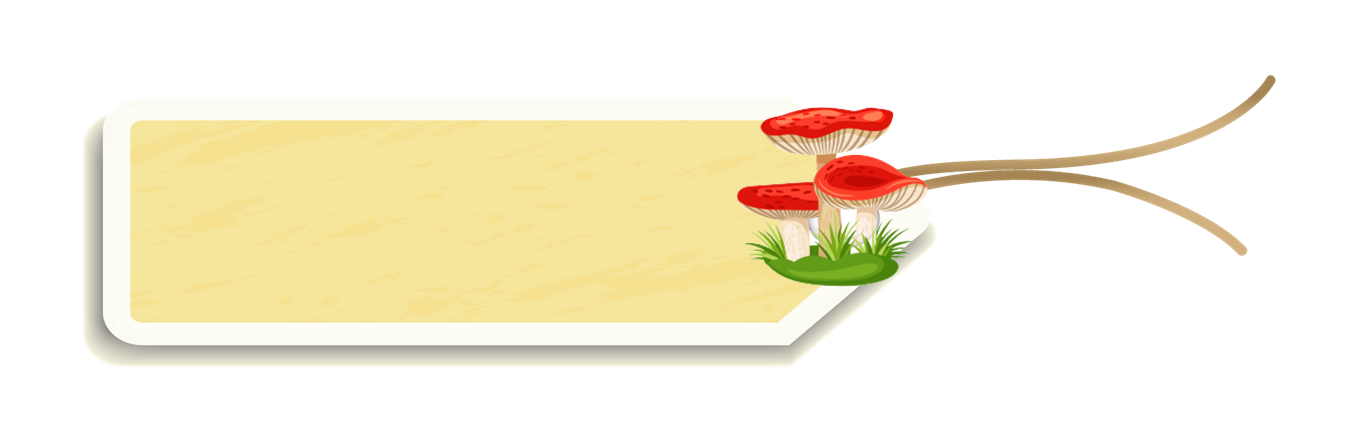 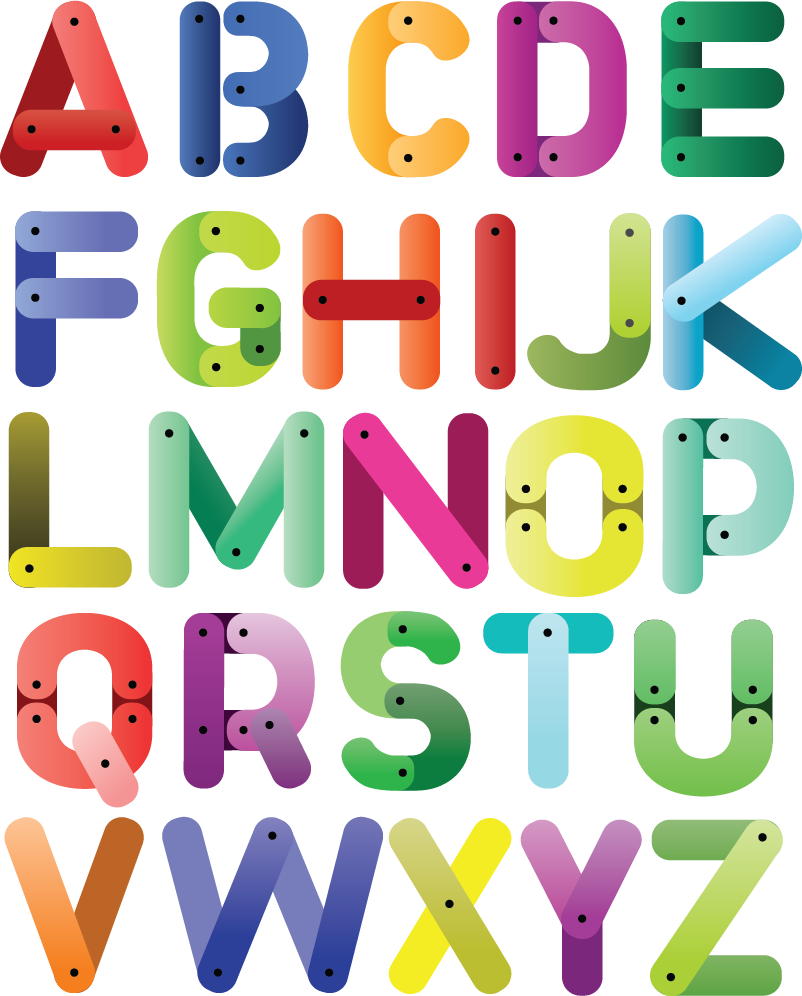 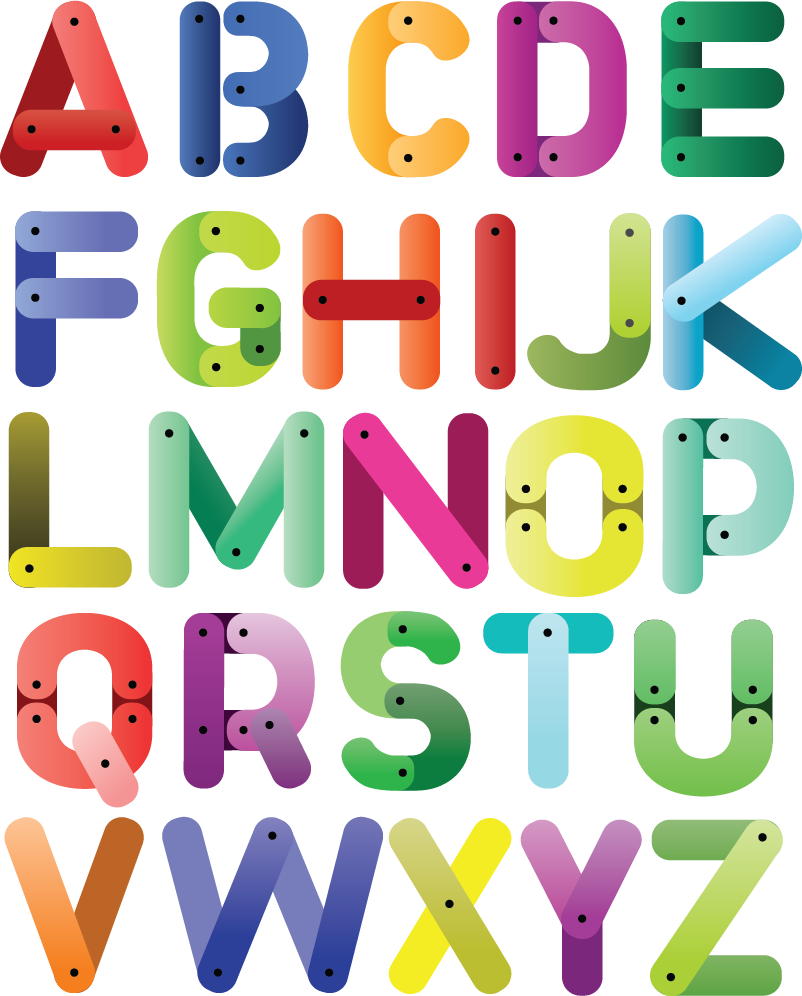 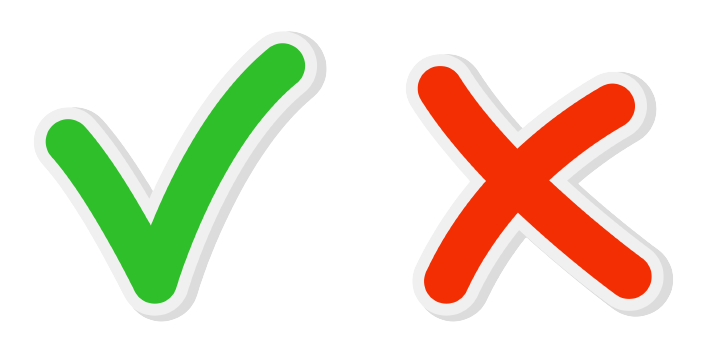 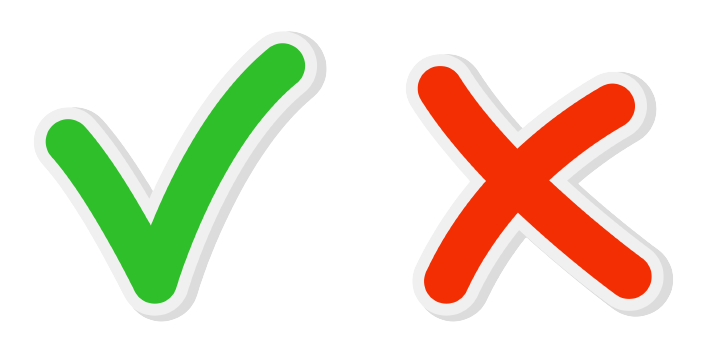 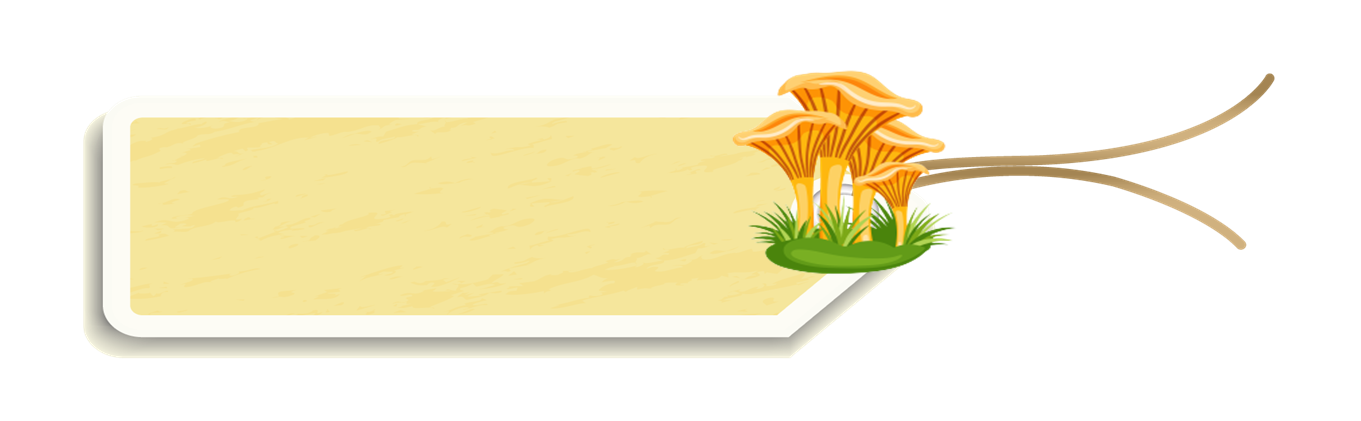 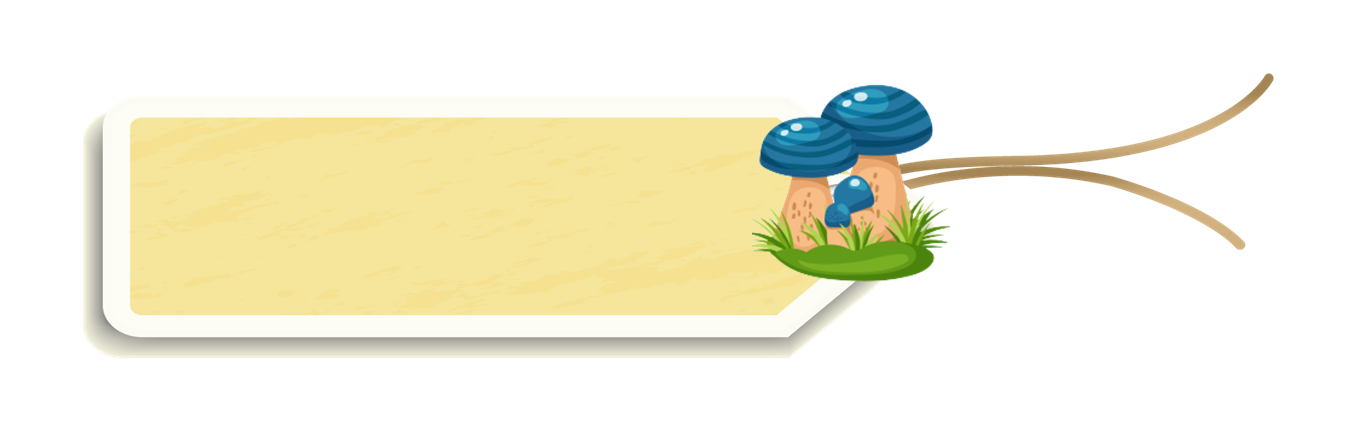 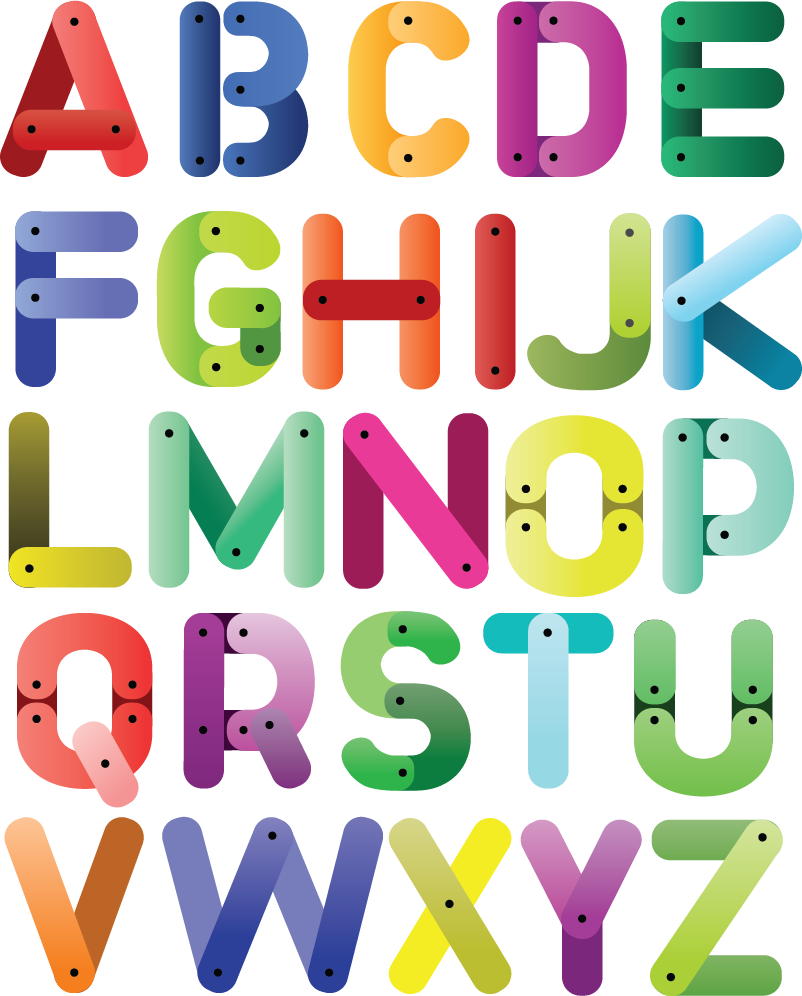 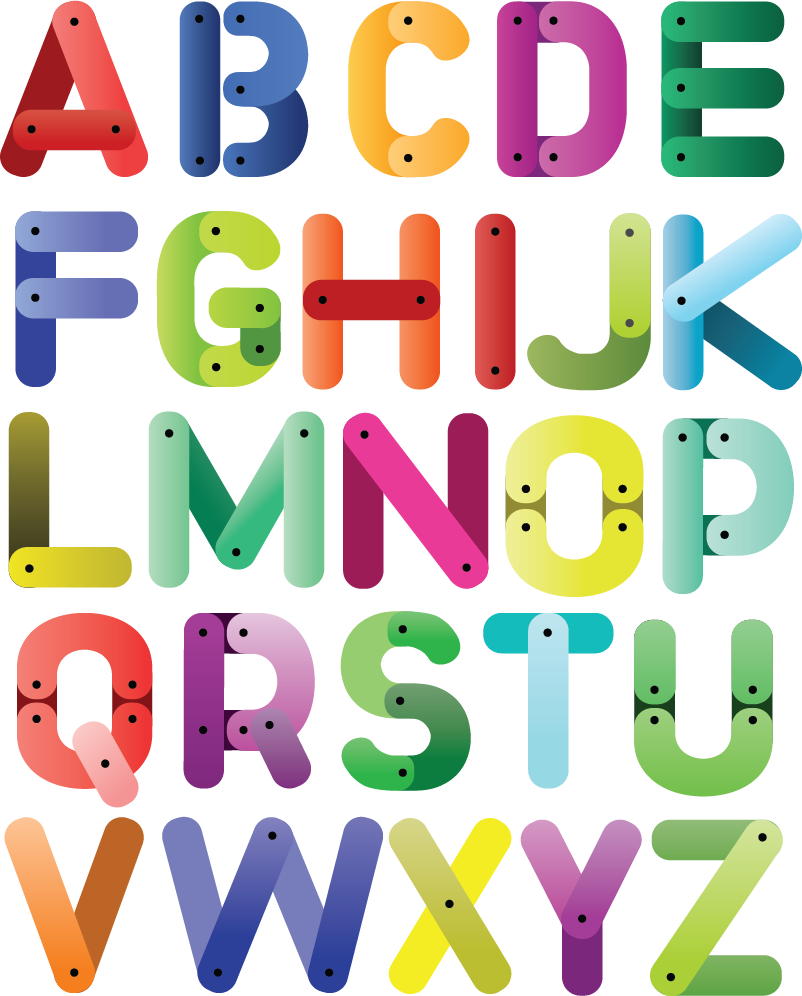 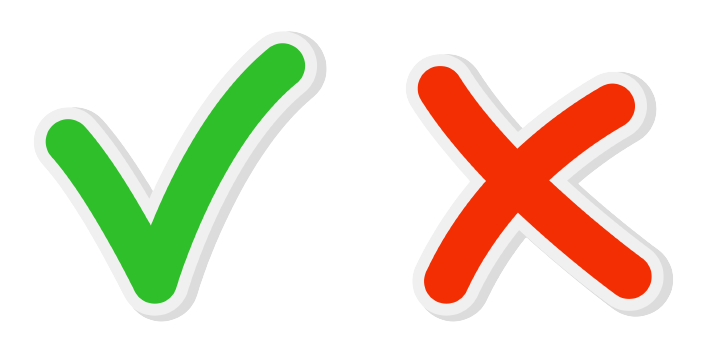 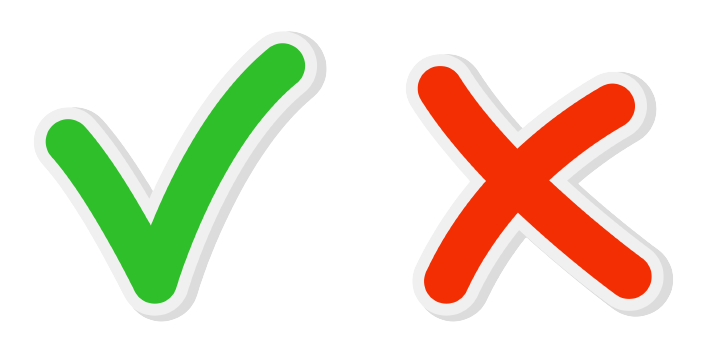 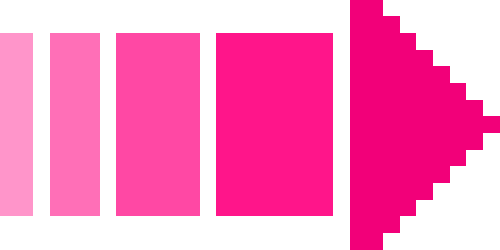 [Speaker Notes: Nhấn vào các chữ cái A,B,C,D để kiểm tra đáp án. Nhấn vào nút mũi tên đỏ ở dưới góc phải để quay trở lại slide 1.]
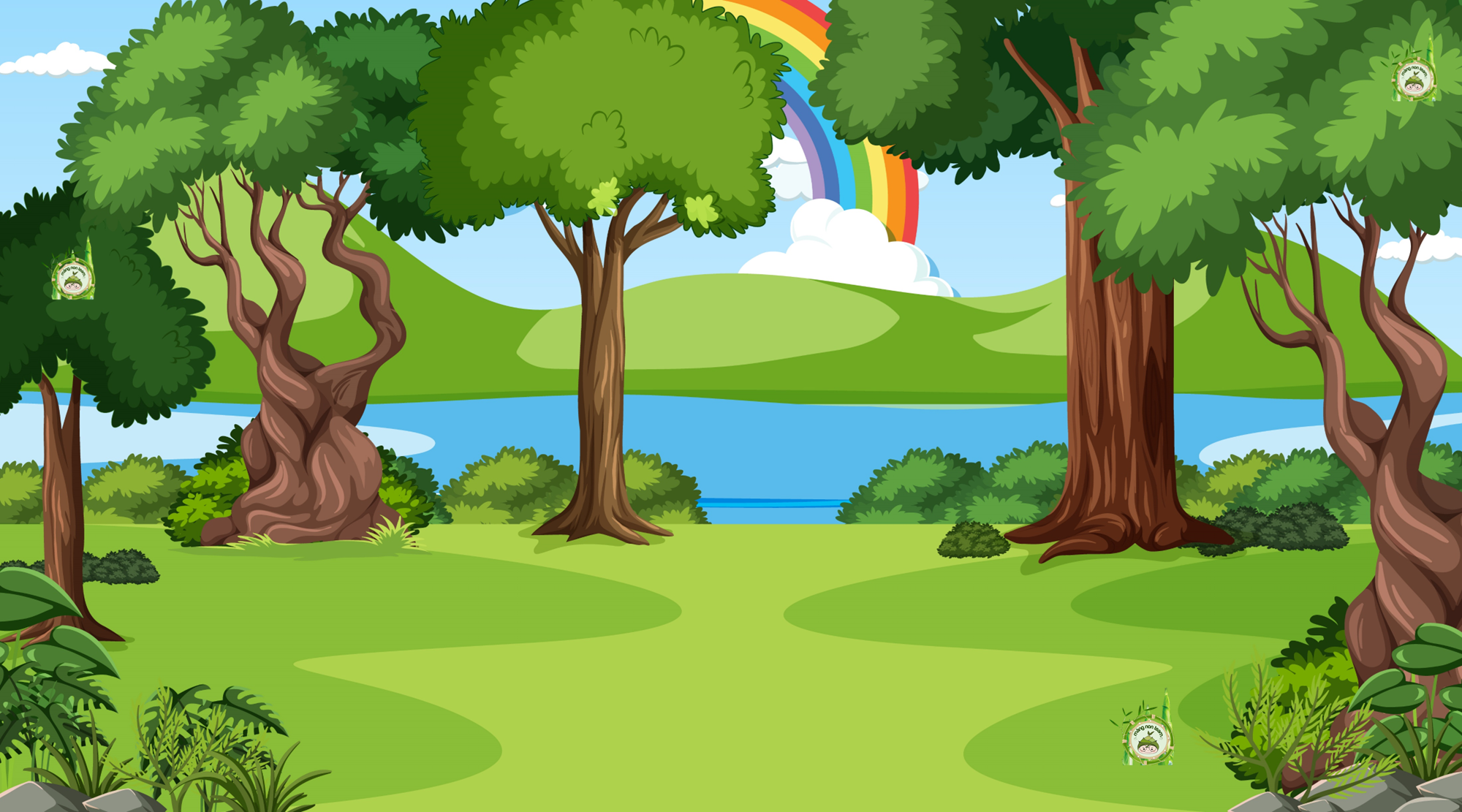 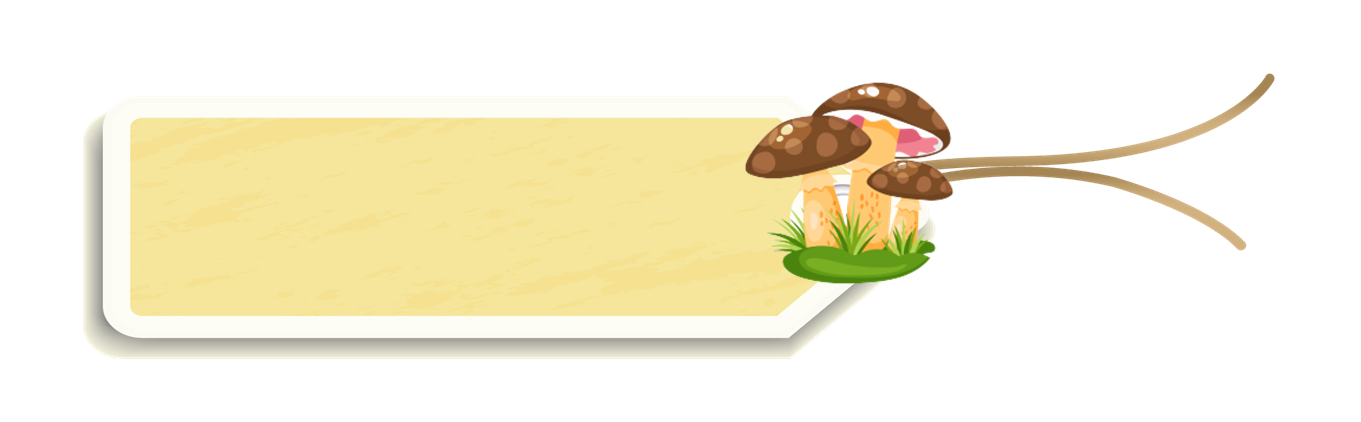 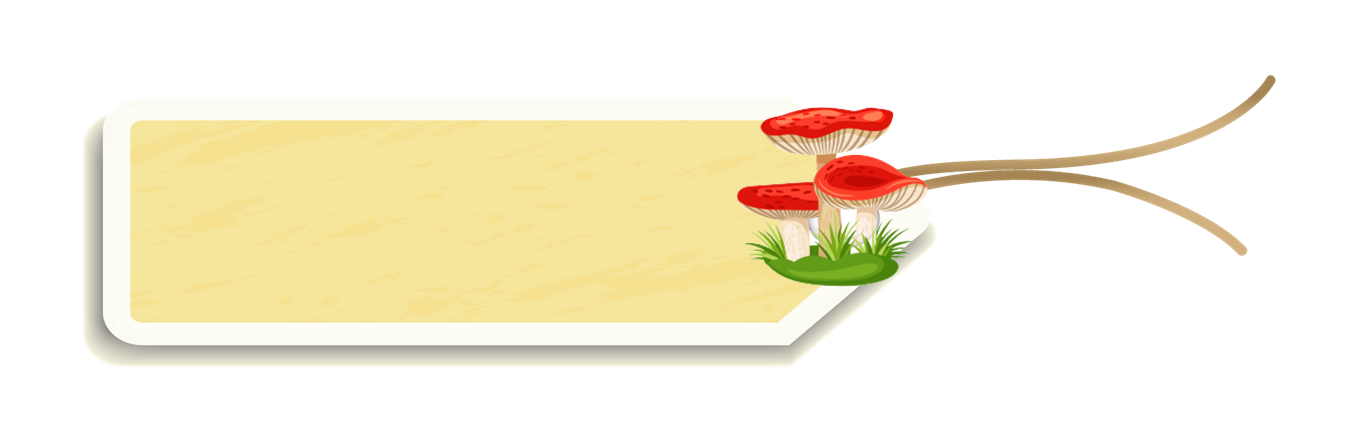 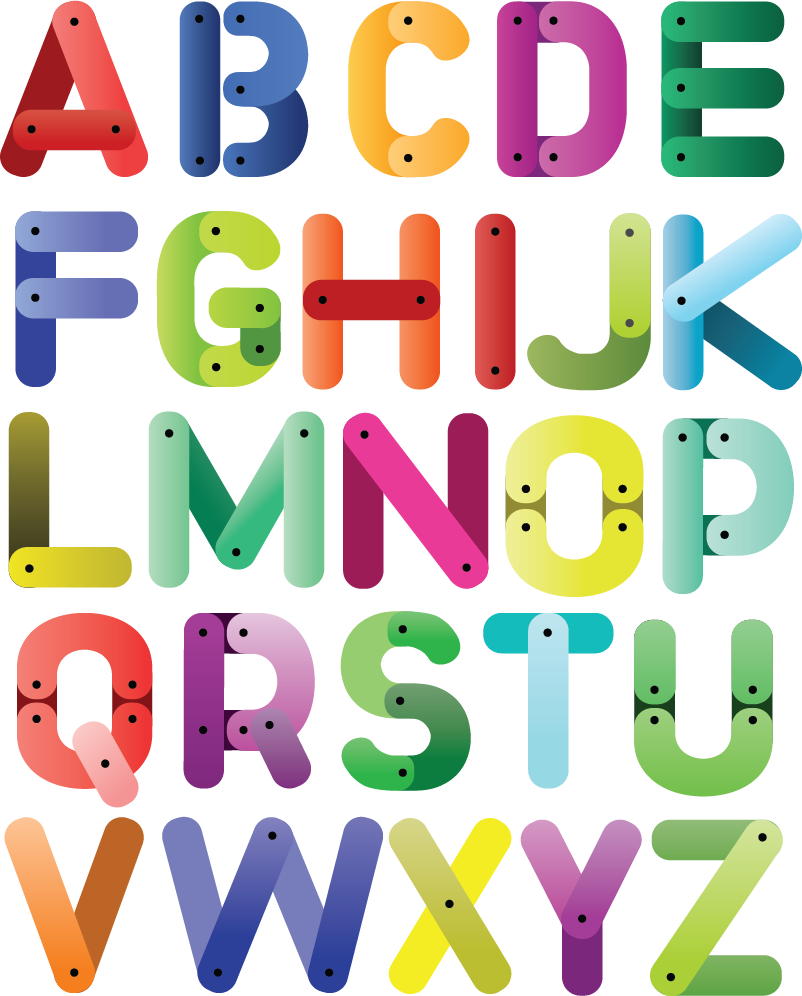 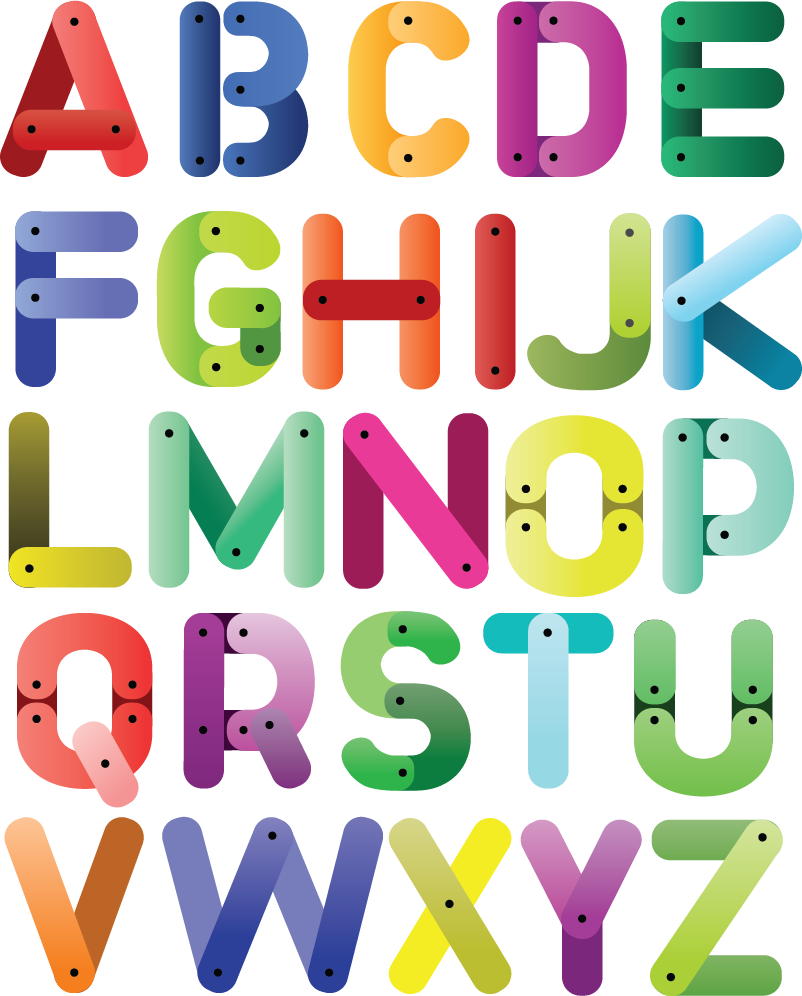 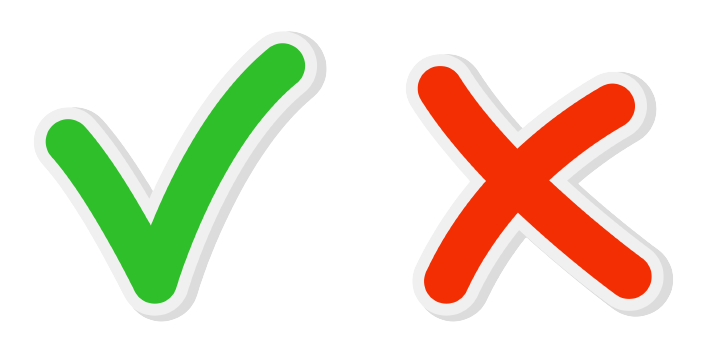 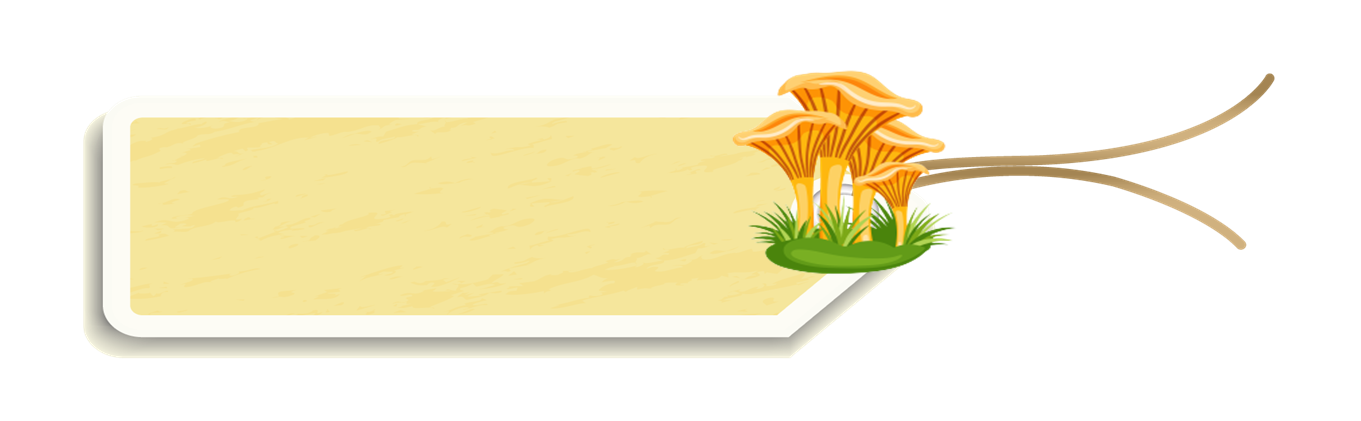 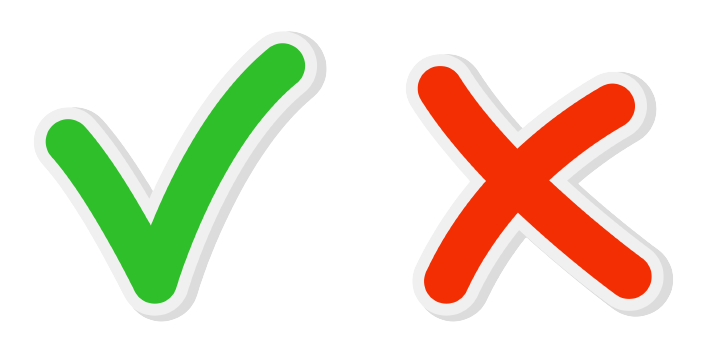 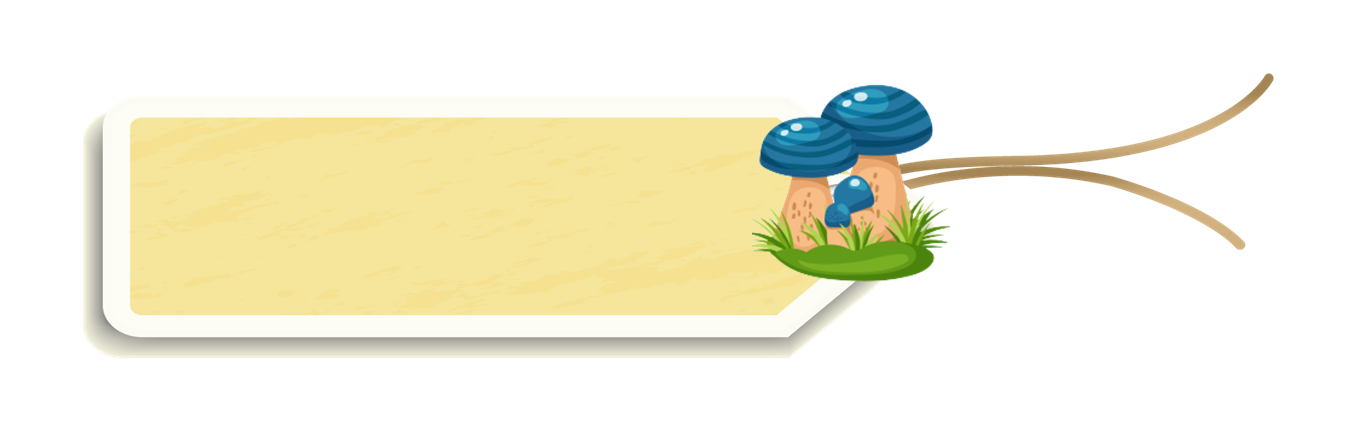 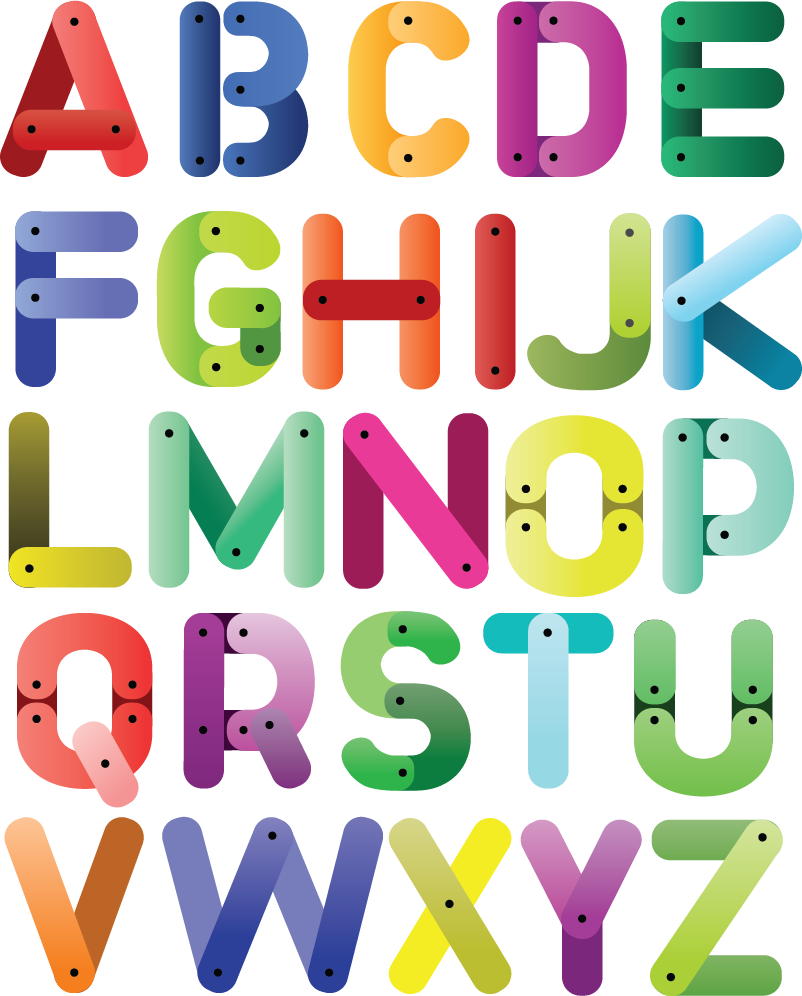 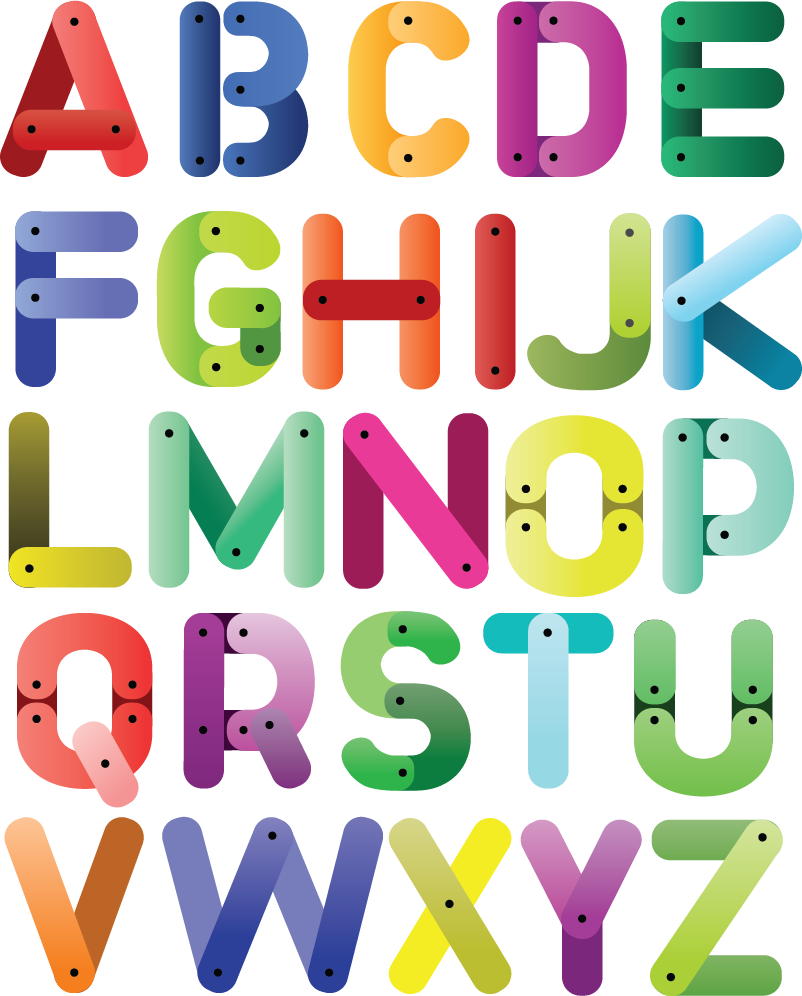 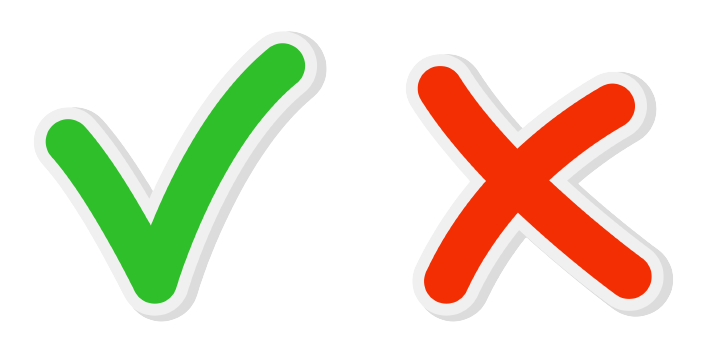 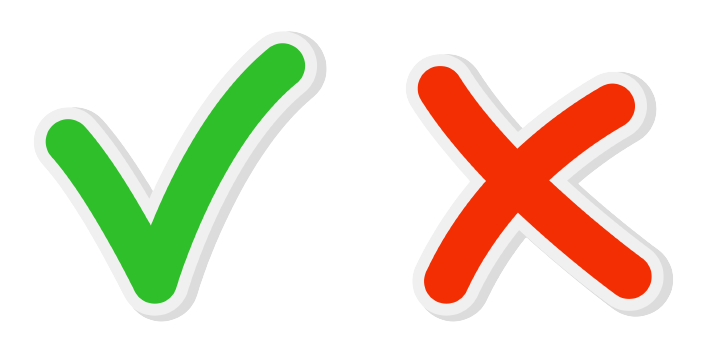 Cả 3 đều sai
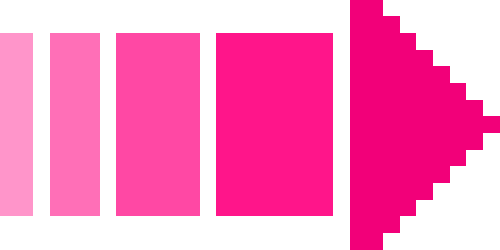 [Speaker Notes: Nhấn vào các chữ cái A,B,C,D để kiểm tra đáp án. Nhấn vào nút mũi tên đỏ ở dưới góc phải để quay trở lại slide 1.]
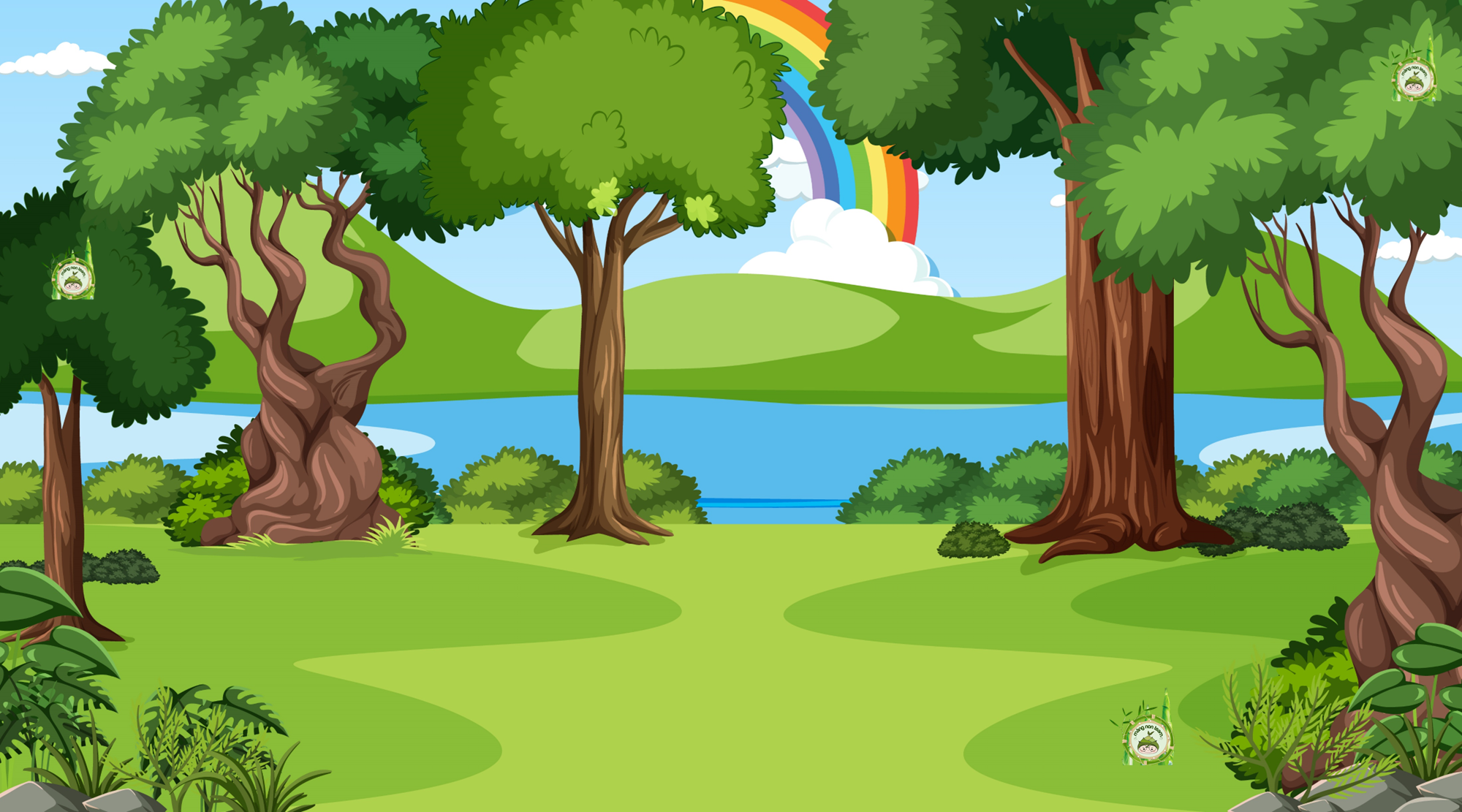 Rút gọn phân số       ta được phân số nào?
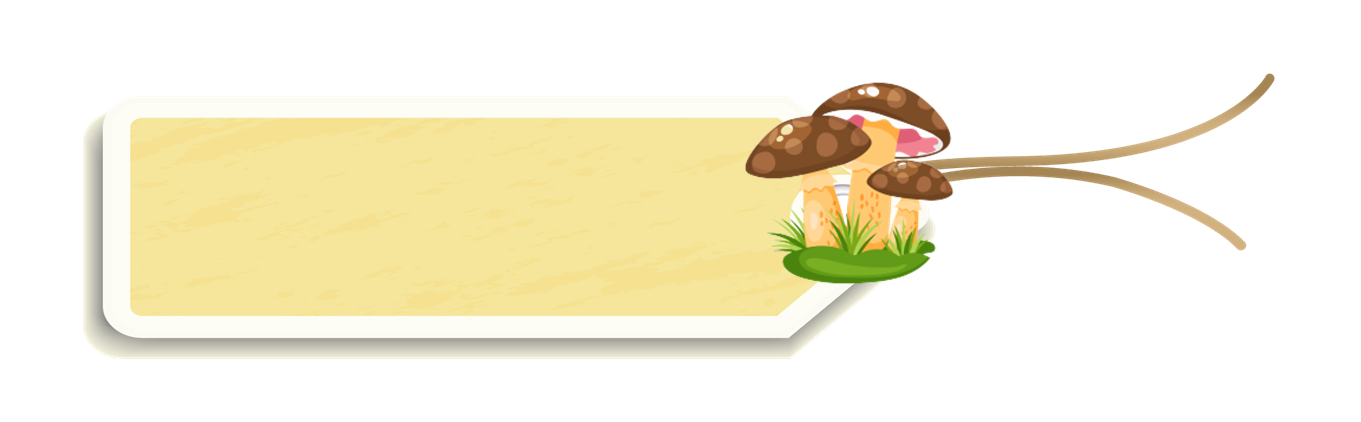 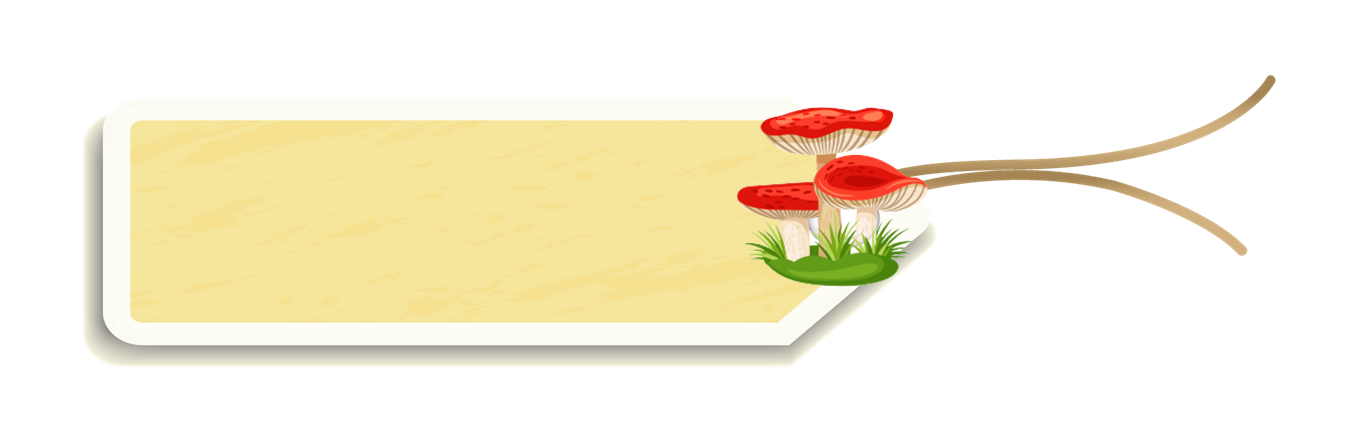 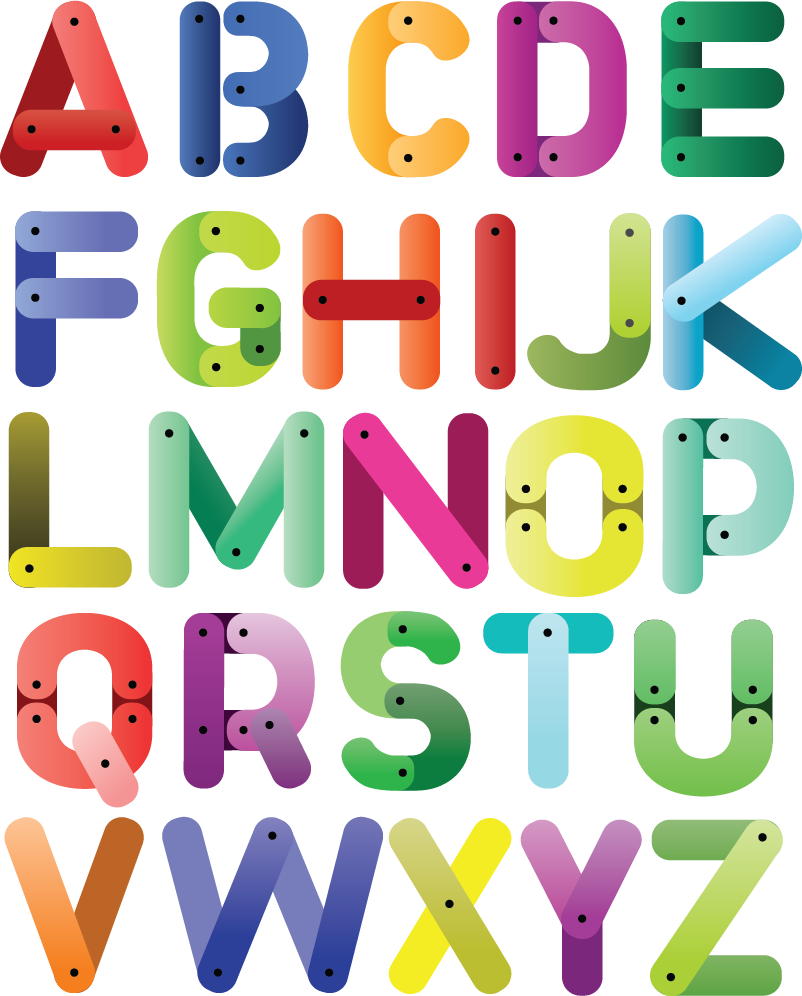 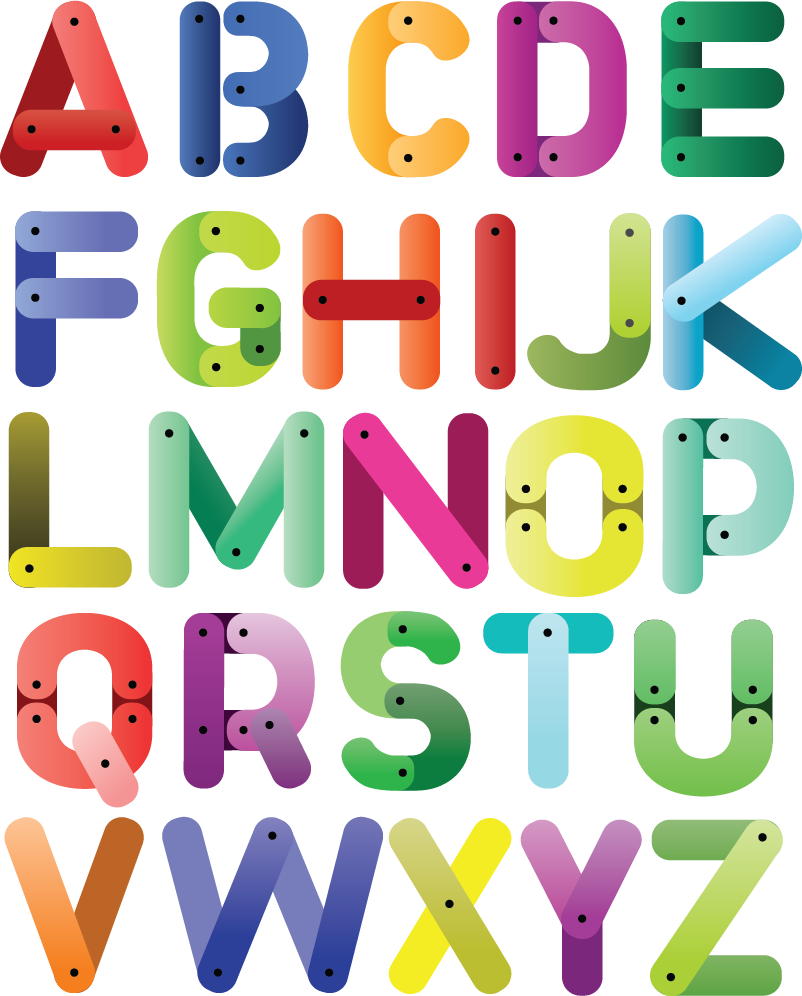 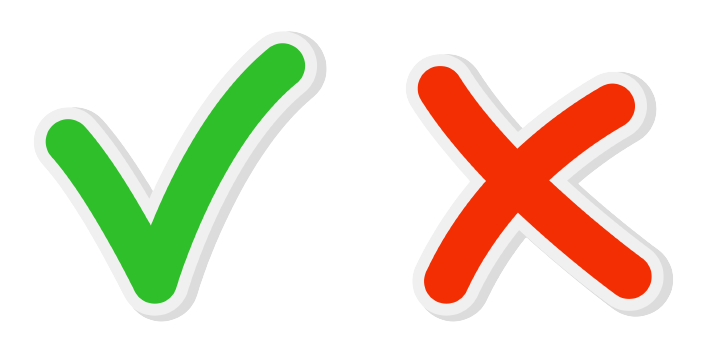 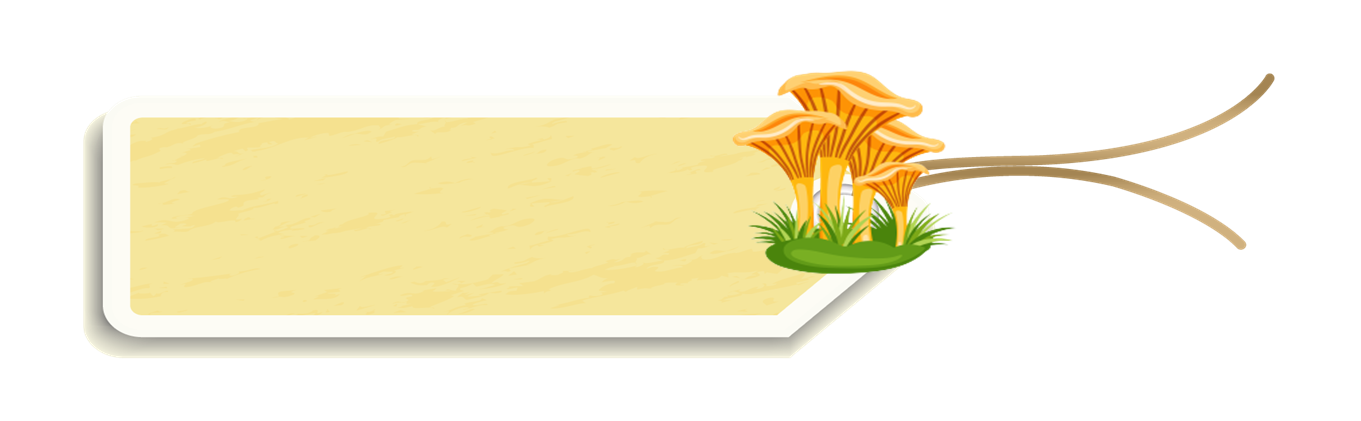 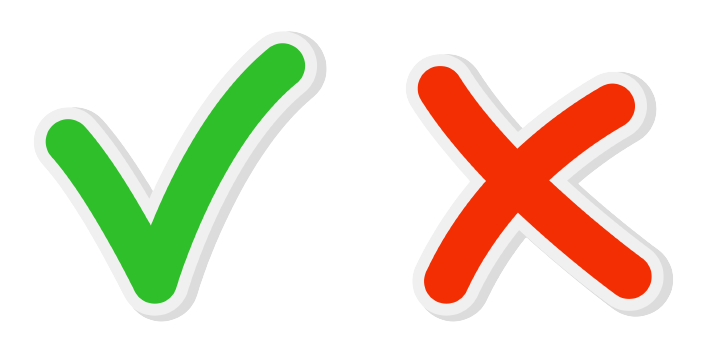 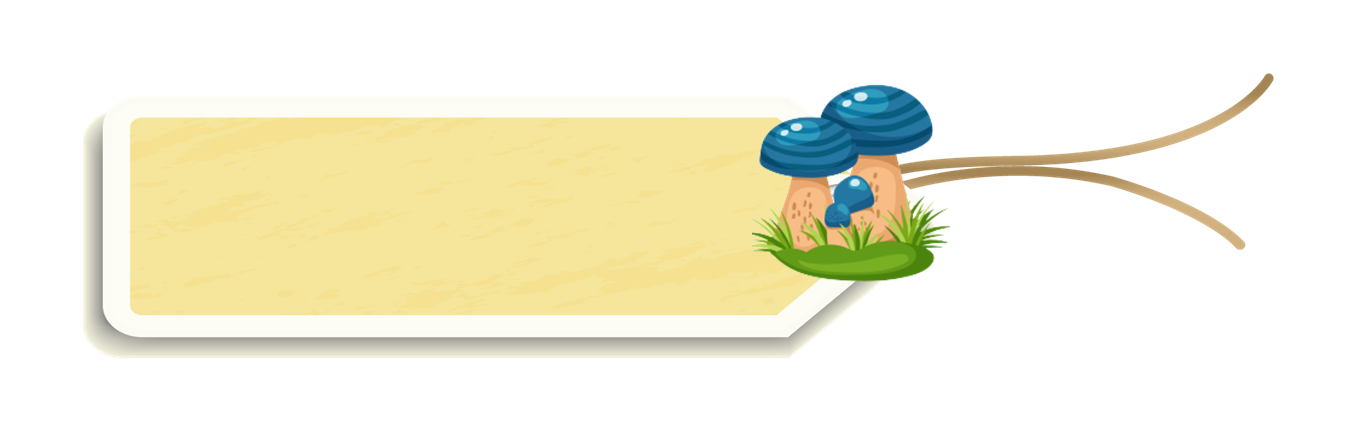 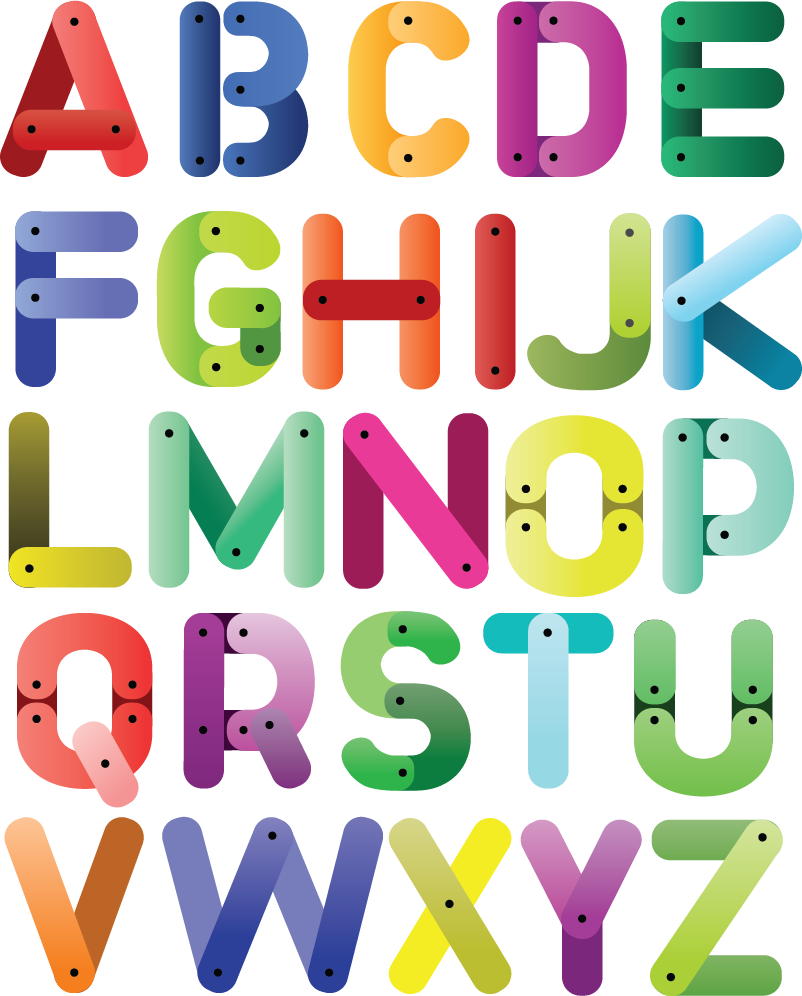 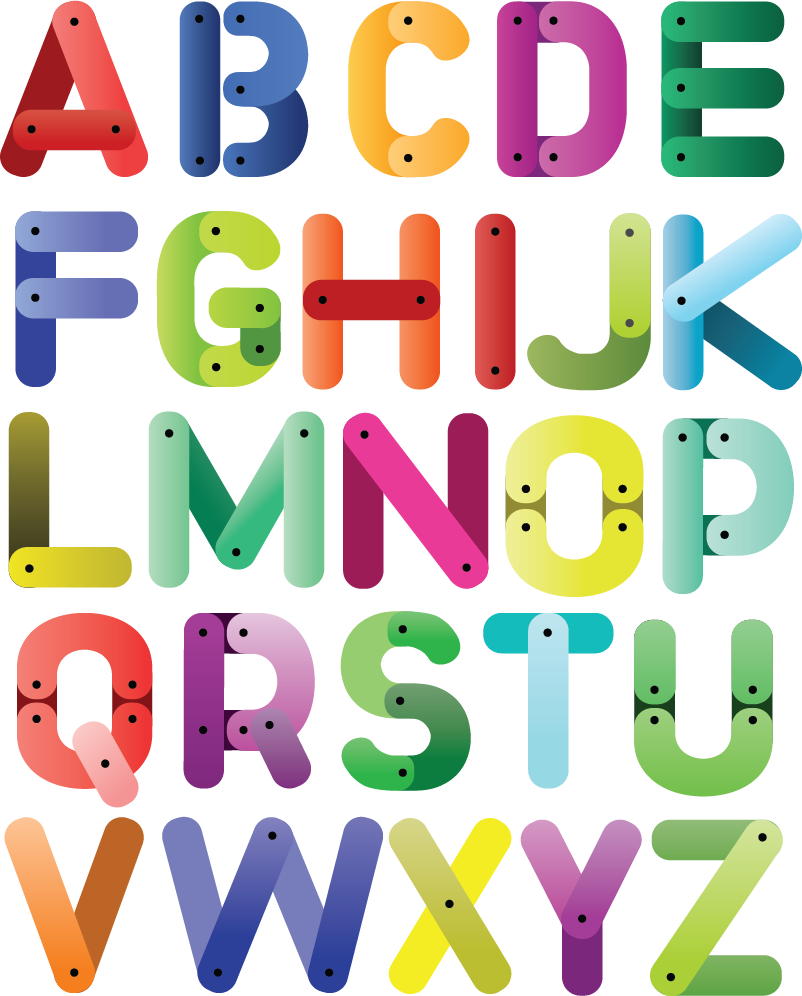 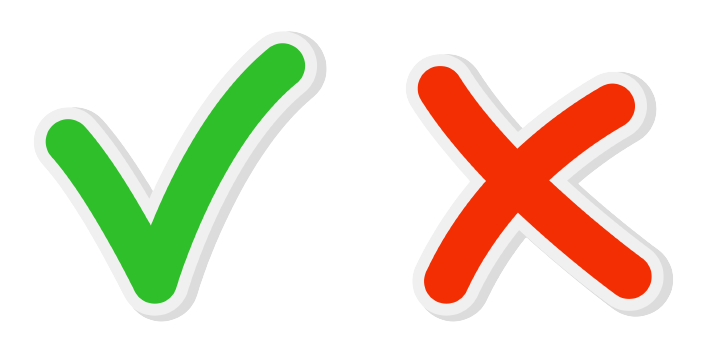 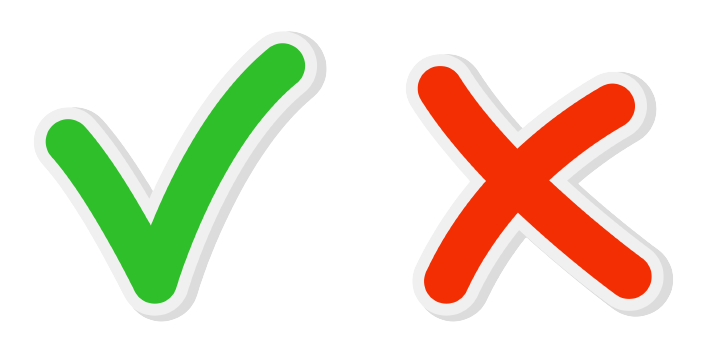 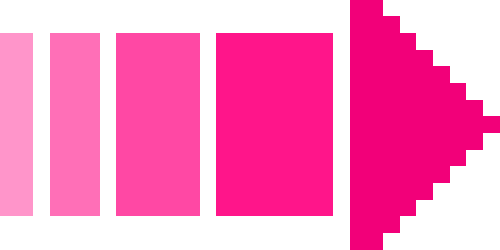 [Speaker Notes: Nhấn vào các chữ cái A,B,C,D để kiểm tra đáp án. Nhấn vào nút mũi tên đỏ ở dưới góc phải để quay trở lại slide 1.]
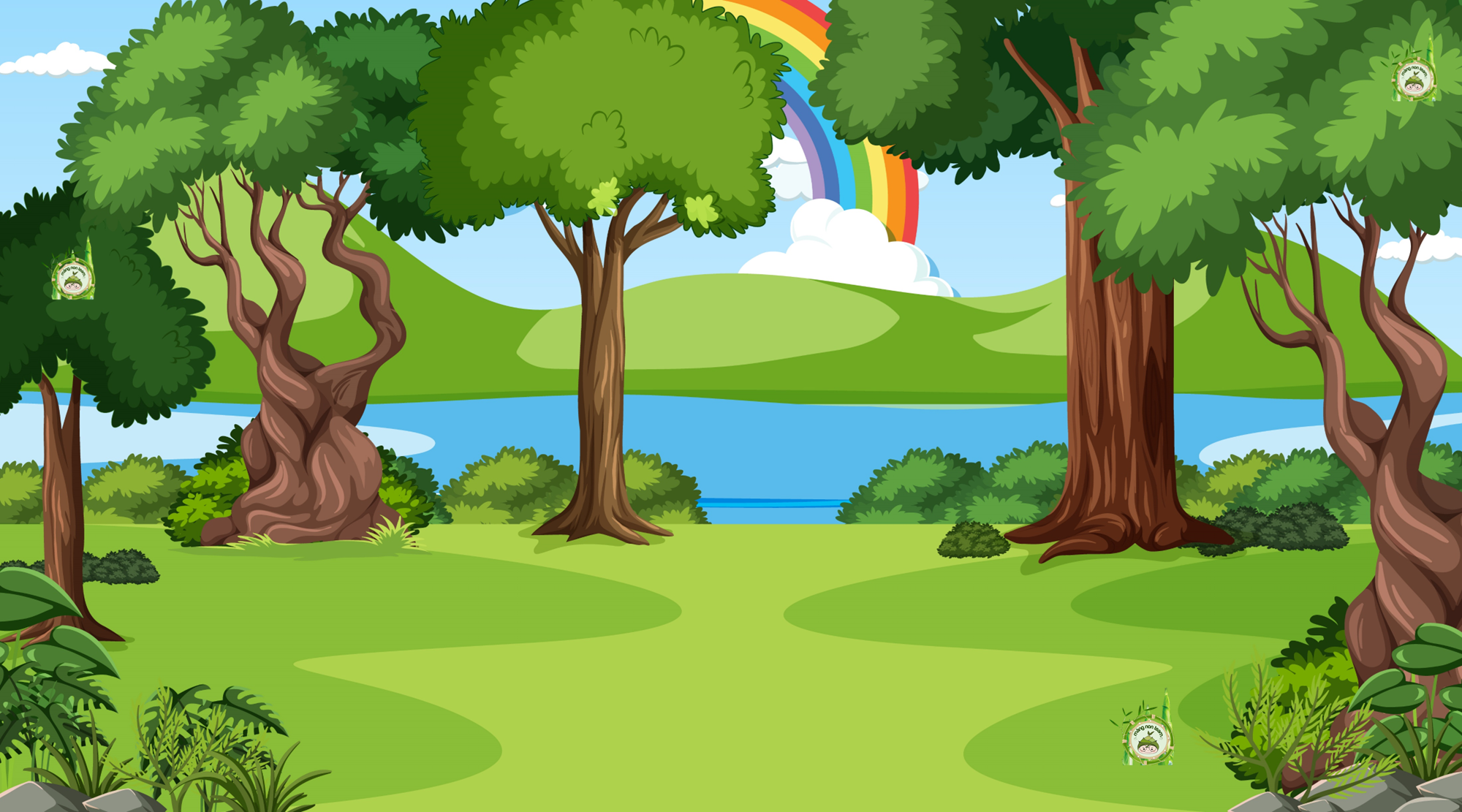 Mẫu số chung nhỏ nhấtcủa 2 phân số
và
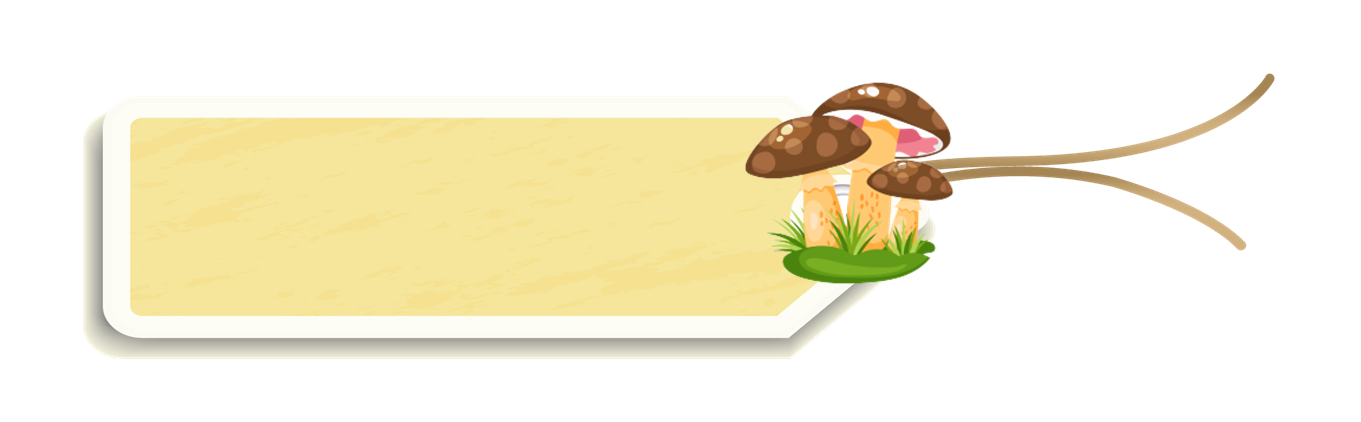 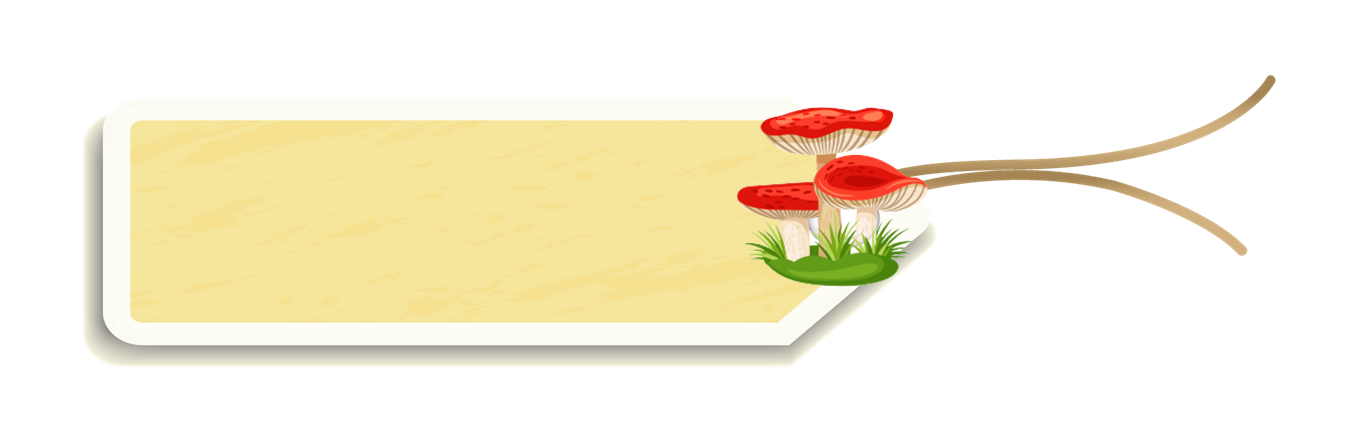 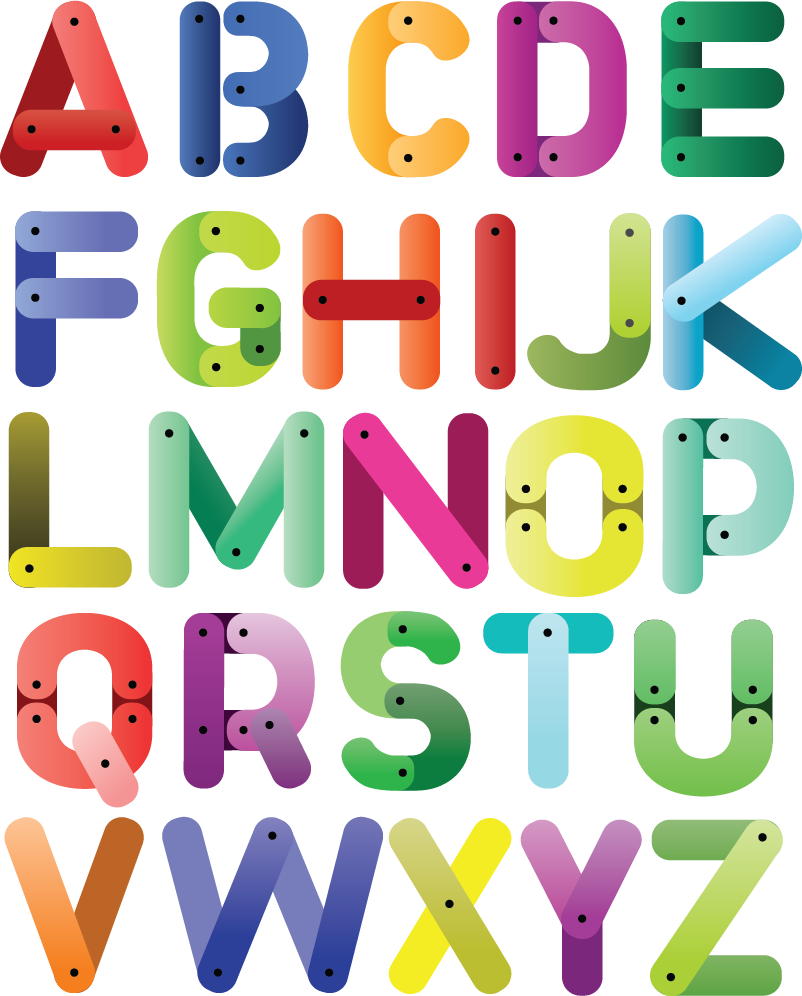 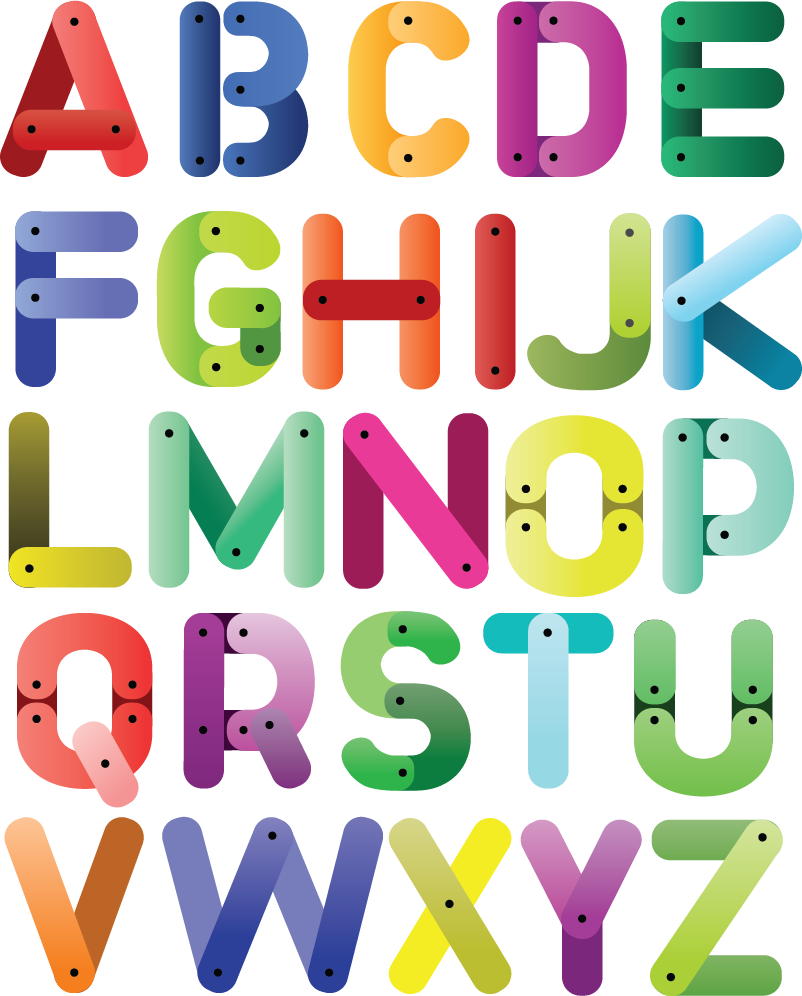 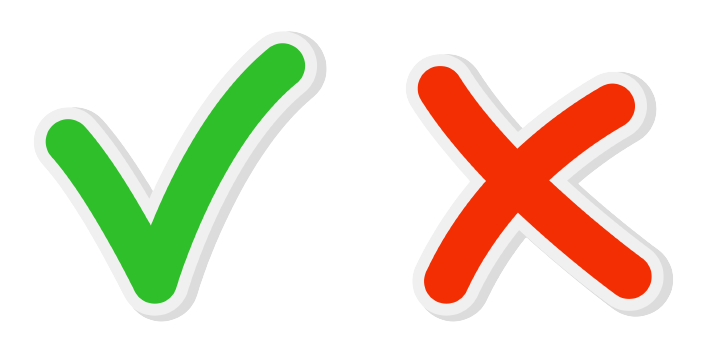 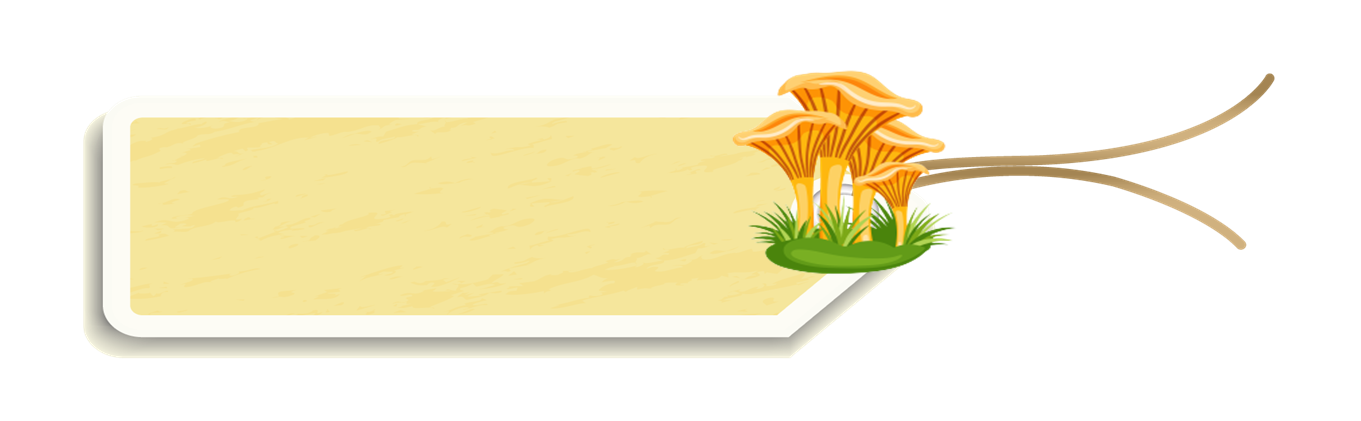 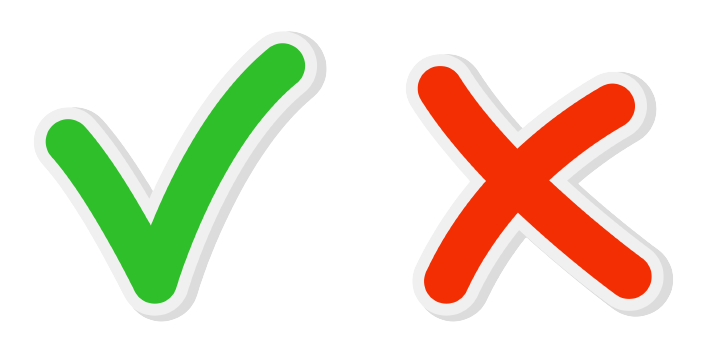 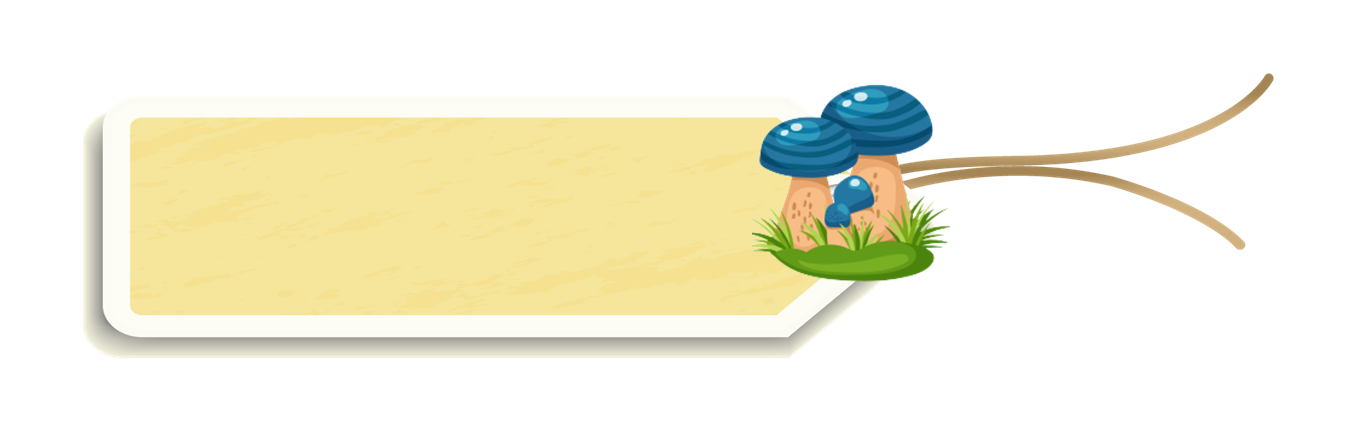 6
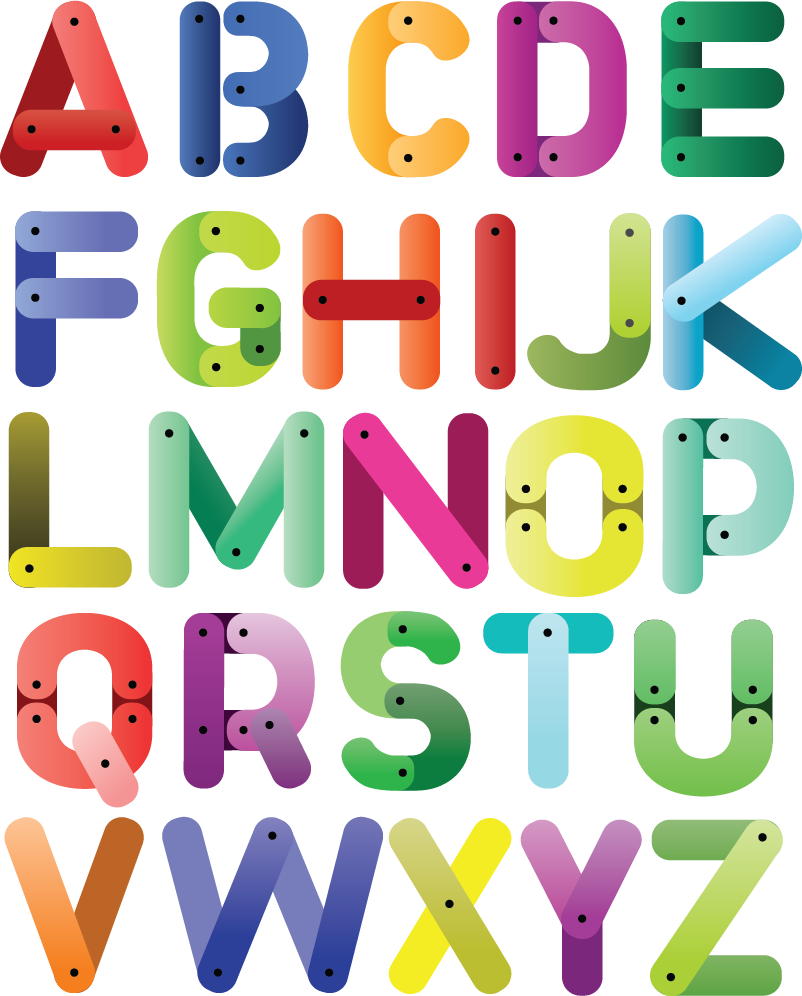 24
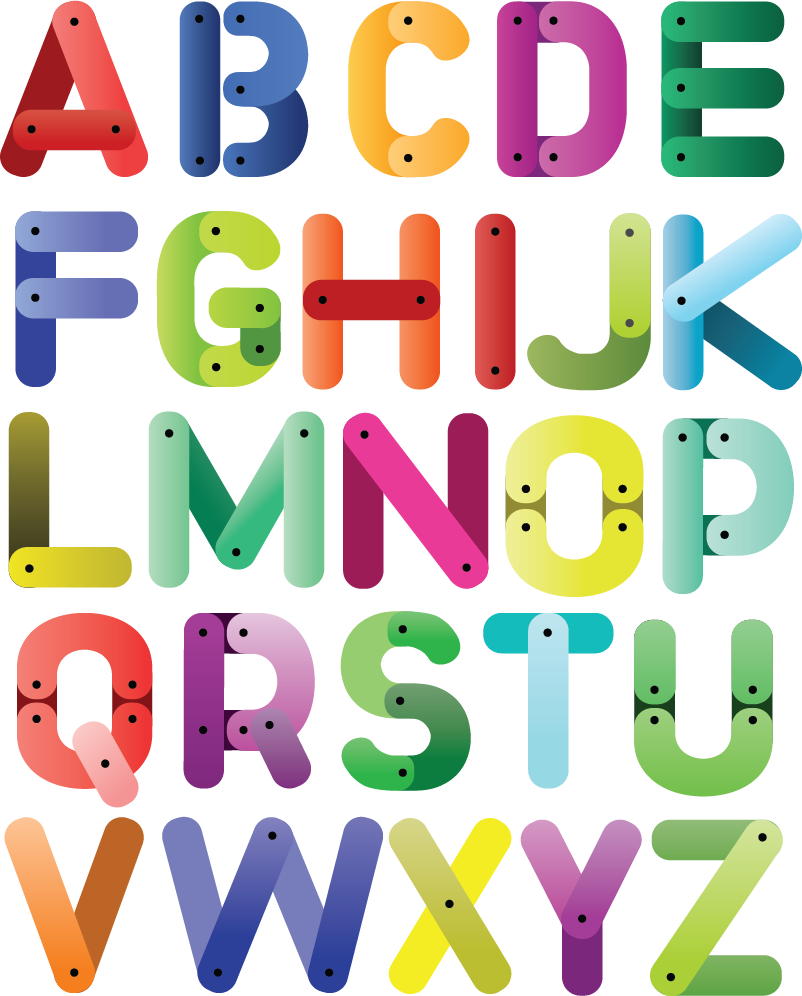 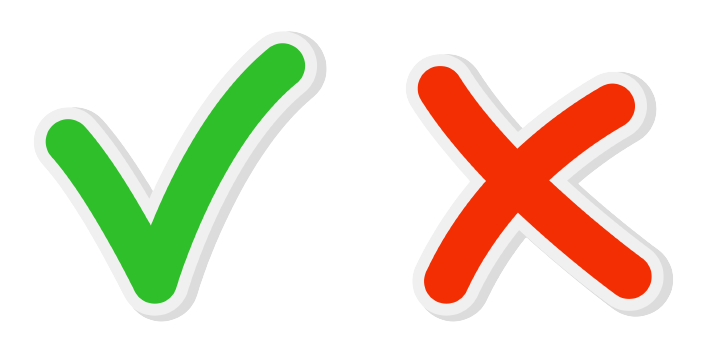 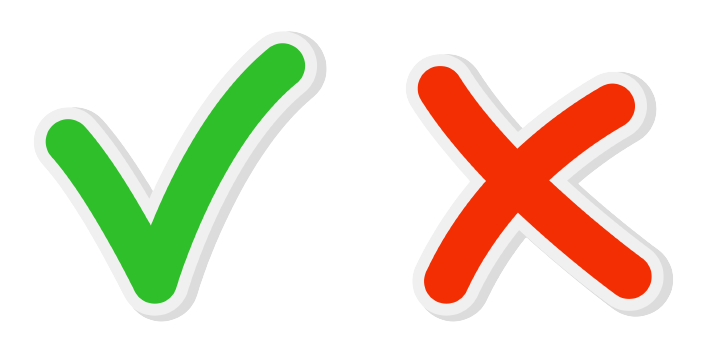 72
12
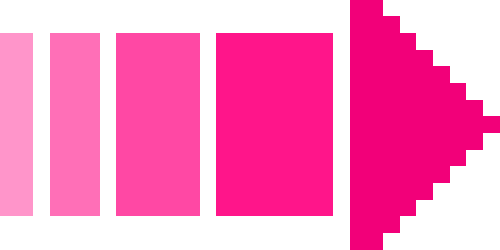 [Speaker Notes: Nhấn vào các chữ cái A,B,C,D để kiểm tra đáp án. Nhấn vào nút mũi tên đỏ ở dưới góc phải để quay trở lại slide 1.]
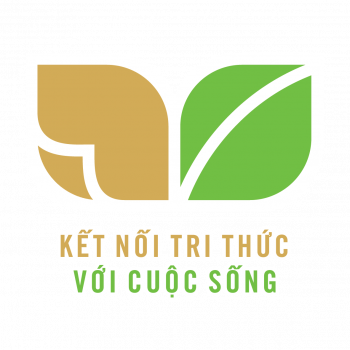 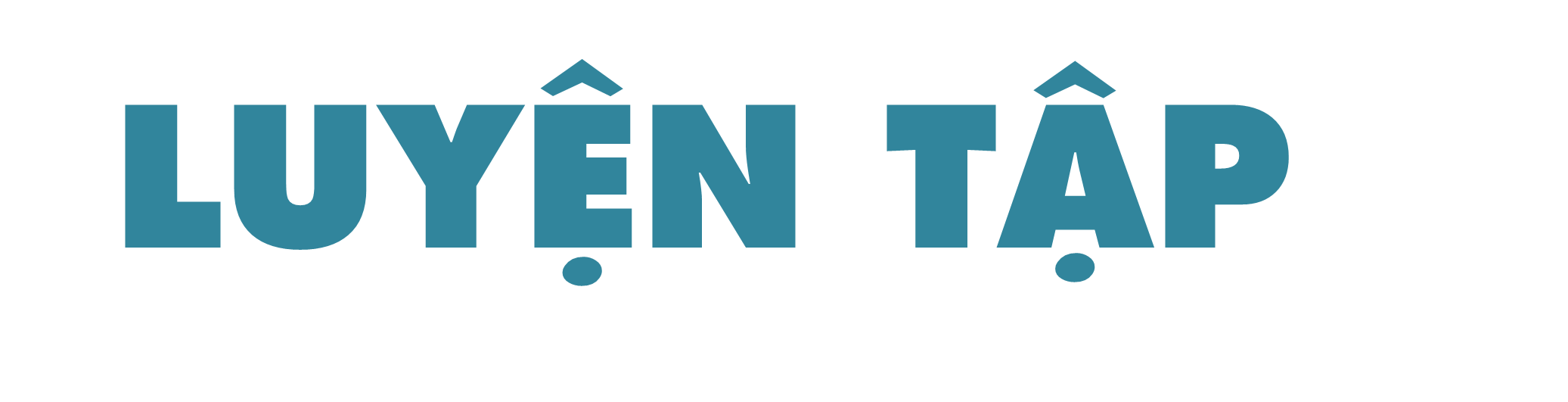 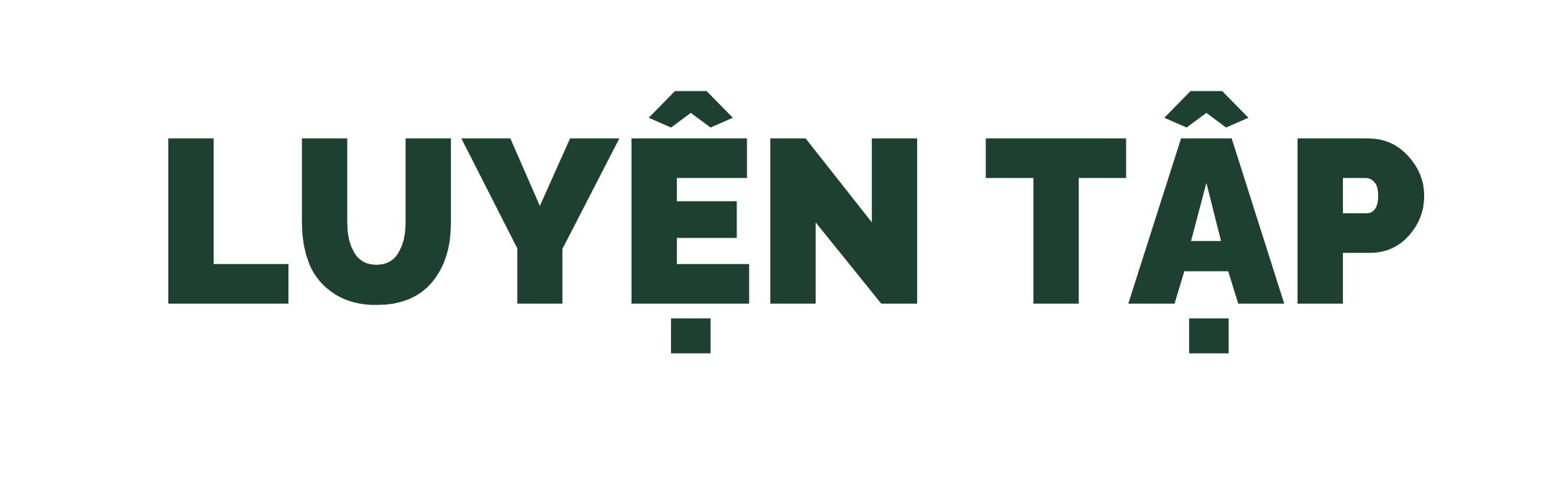 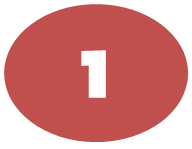 Quy đồng mẫu số các phân số:
và
và
và
=
=
=
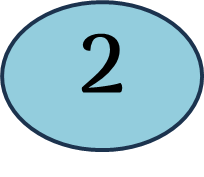 Rút gọn rồi quy đồng mẫu số các phân số:
và
Mẫu:
=
=
=
=
a)
và
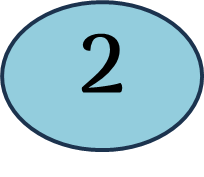 Rút gọn rồi quy đồng mẫu số các phân số:
và
=
=
=
=
b)
và
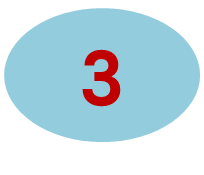 Quy đồng mẫu số các phân số (theo mẫu)
,
và
Mẫu:
=
=
=
=
,
a)
và
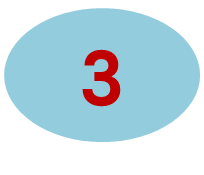 Quy đồng mẫu số các phân số (theo mẫu)
,
và
=
=
=
=
,
b)
và
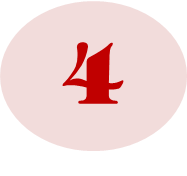 Phân số nào sau đây có mẫu số là 72 và bằng
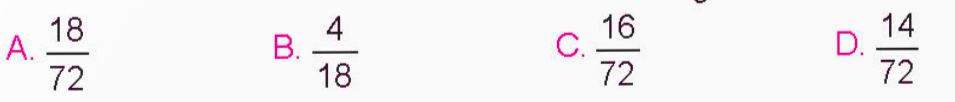 =
Chọn C
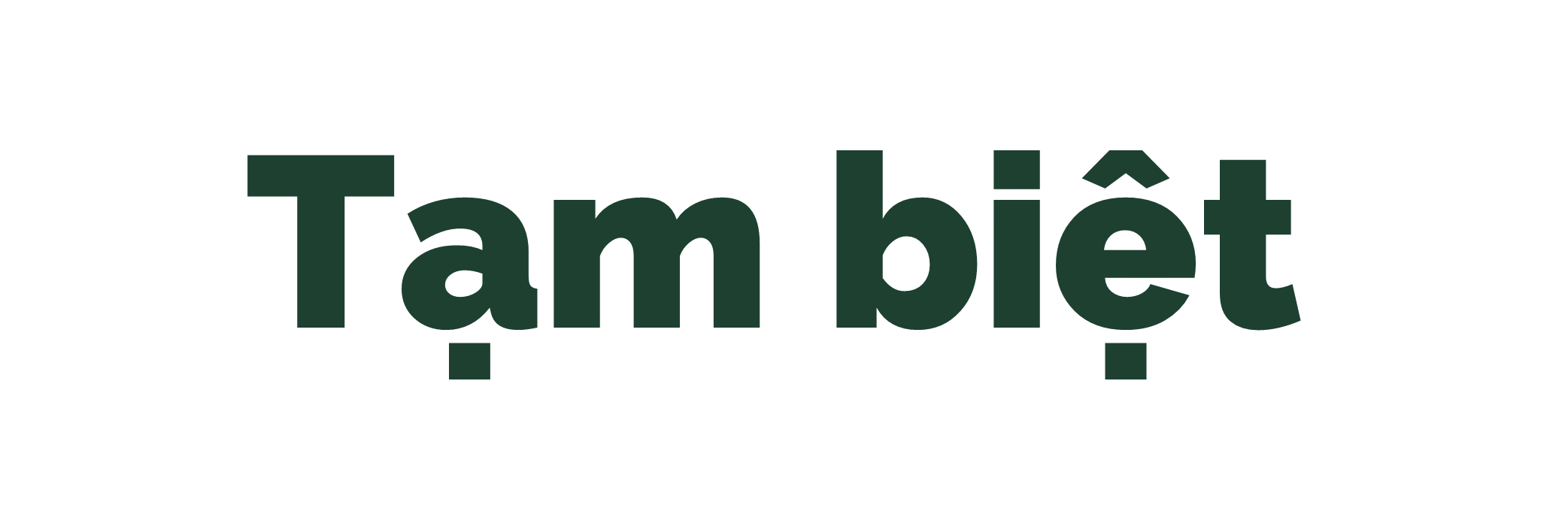